Kyčelní kloub
Anatomie, klinické vyšetření, zobrazovací metody, patologie
Anatomie - skelet
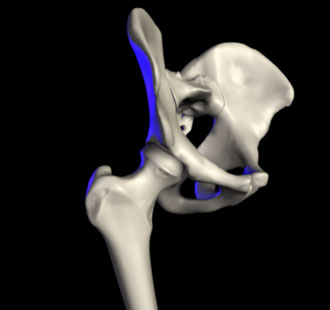 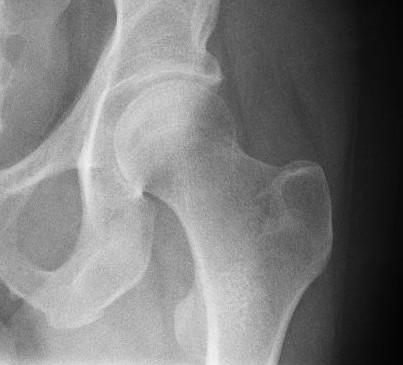 Anatomie – skelet 2
Kolodiafyzární úhel (CCD úhel) = 125±5st.
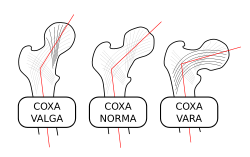 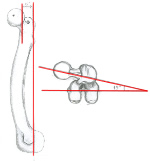 Anteverze krčku = 10-15 st.
Anteverze acetabula = 35 st.
Inklinace acetabula = 40 - 45 st.
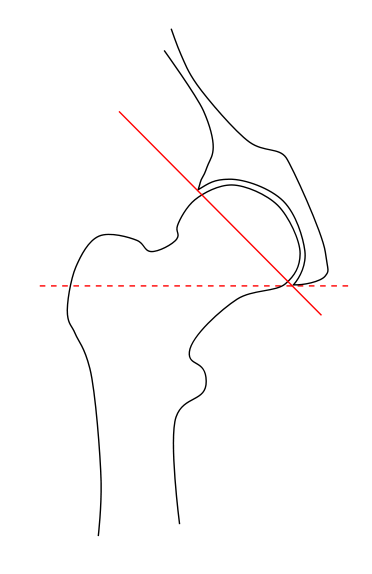 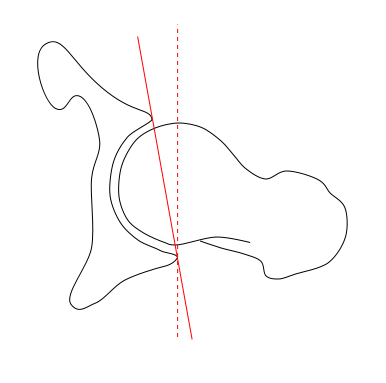 Vývoj proximálního femuru
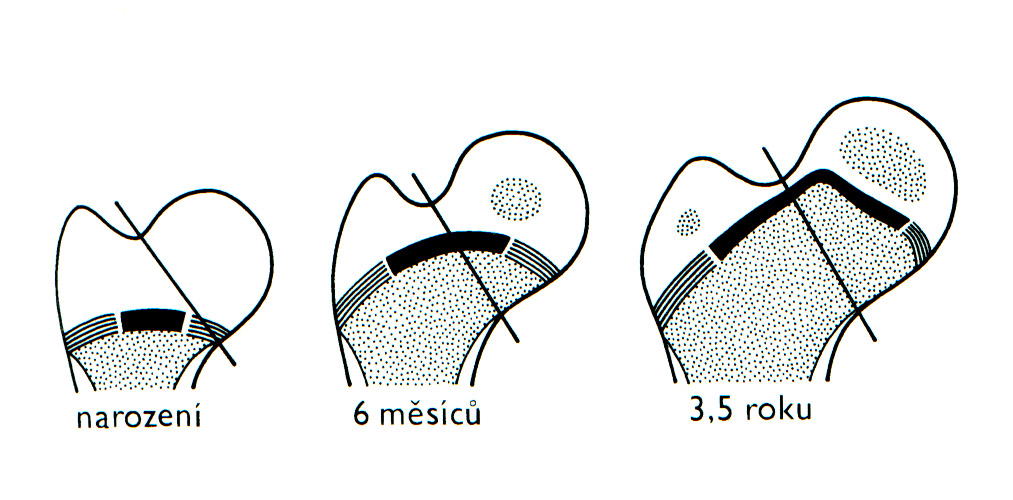 CCD úhel:
 při narození: 150st.
 v dospělosti: 125st.

Úhel anteverze:
 při narození: 40st.
 v dospělosti: 10-15st.
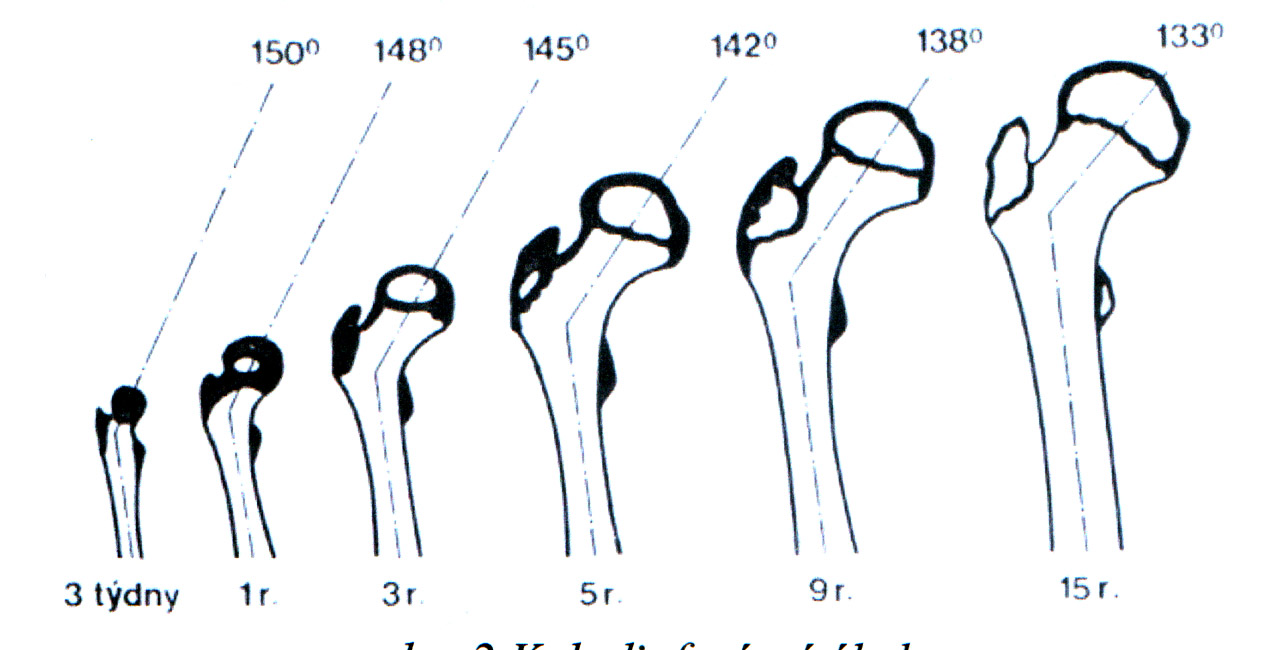 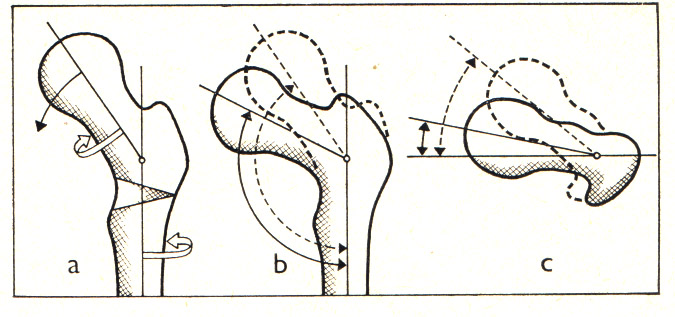 Vývoj acetabula
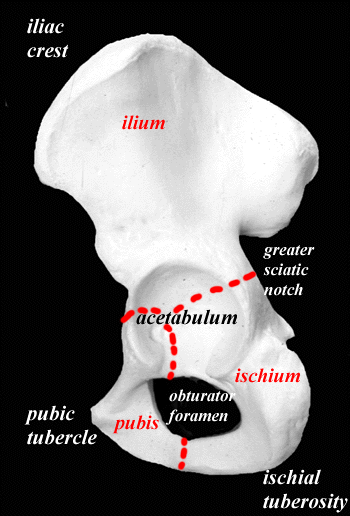 ze 3 částí spojených růstovou Y chrupavkou

 ossifikační jádra se objevují kolem 8 let

 jejich fúze a zánik Y chrupavky kolem 18let

 při narození acetabulum orientováno více sagitálně 

 během vývoje se sklání více dolů a dopředu

 při narození je acetabulum mělčí (kryje cca 2/5 hlavice)

 během růstu se prohlubuje (v dospělosti kryje cca 3/5 hlavice)
Kloubní pouzdro a vazy
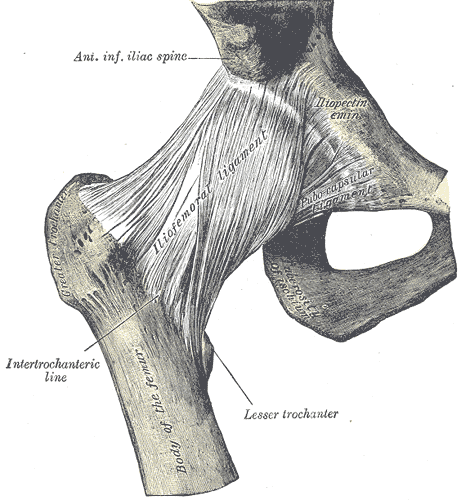 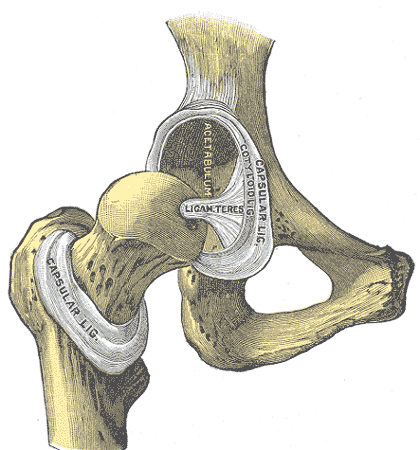 Úpon kloubního pouzdra:
 na pánvi navazuje na labrum acetabulare

 na femuru ventrálně na linea intertrochanterica

 na femuru dorzálně nedosahuje ke crista intertrochanterica (upíná se ve 2/3 krčku)
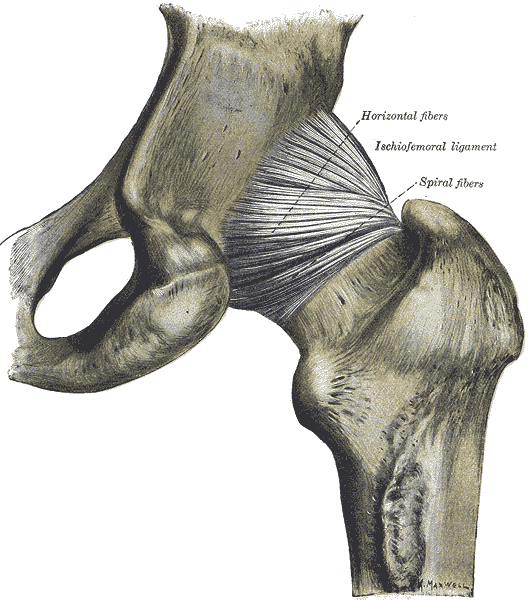 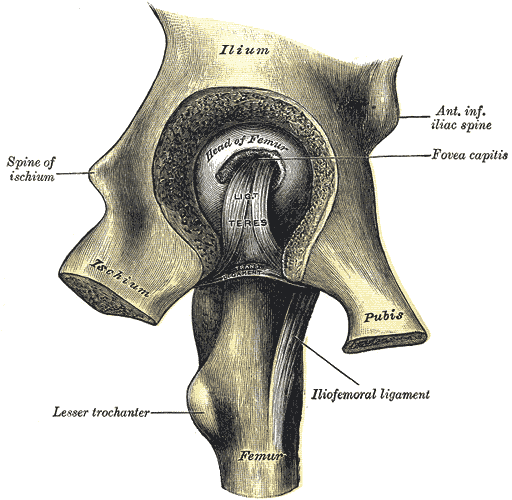 Svaly 1
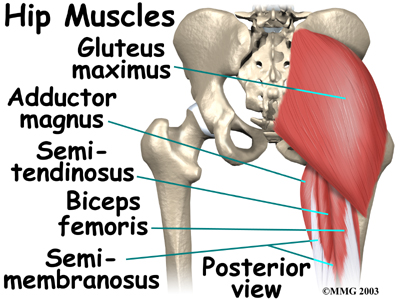 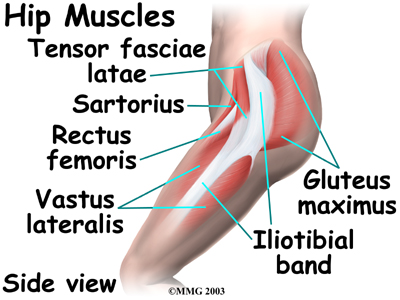 Svaly 2
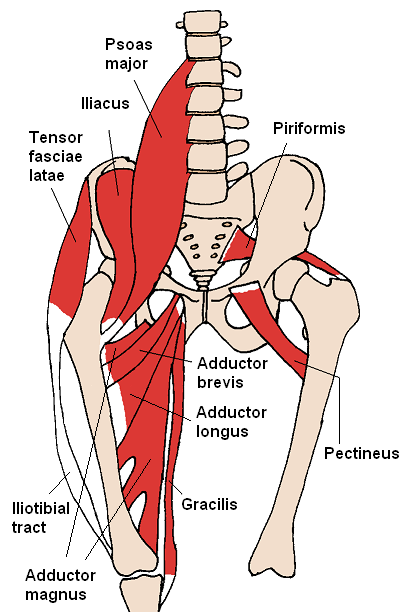 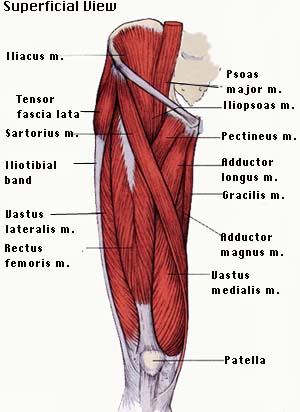 Burzy
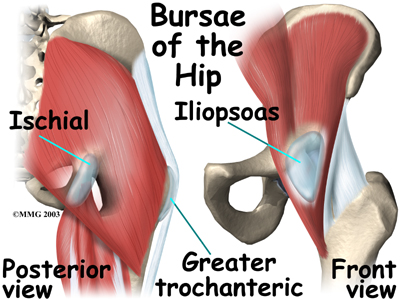 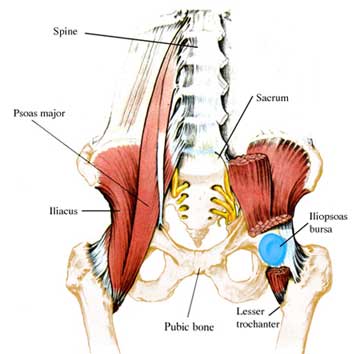 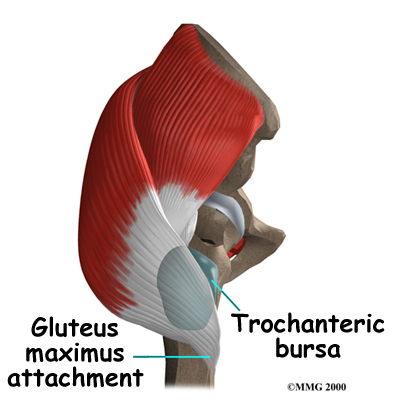 Cévy a nervy
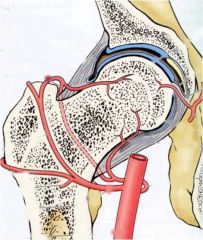 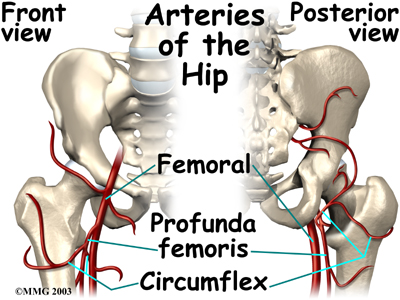 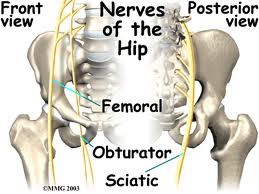 Klinické vyšetření - ve stoje
Všímáme si chůze, kulhání, šetření končetiny, sedání
Zhodnocení kinetického řetězce L pateř – kyčel – koleno – nohy
Orientační zhodnocení změn v oblasti L pateře:
Hyperlordóza (při kontraktuře kyčle)
Oploštění lordózy (při lumbagu či chron. lumbalgiích)
Skolióza
Šikmé postavení pánve
Trendelenburgův test
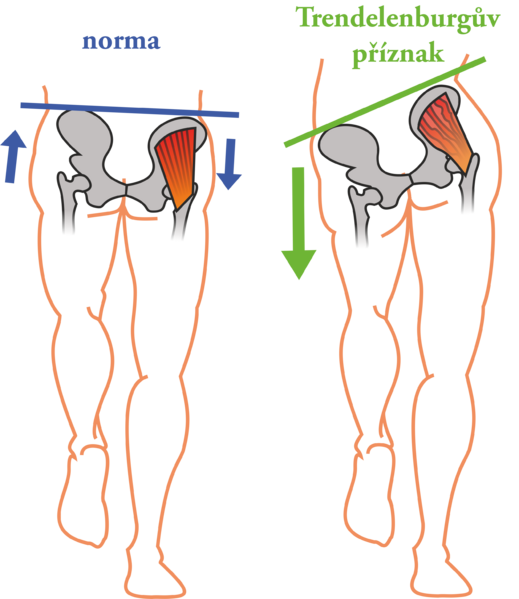 test stability kyčle a funkce abduktorů (m.gluteus medius a minimus)

stoj na postižené končetině 

norm. - negativní - udržení horizontálního postavení pánve

patol. - pozitivní - Trendelenburgovo znamení – pokles pánve na  postižené straně

Příčina:
insuficience abduktorů
vysoká pozice velkého trochanteru
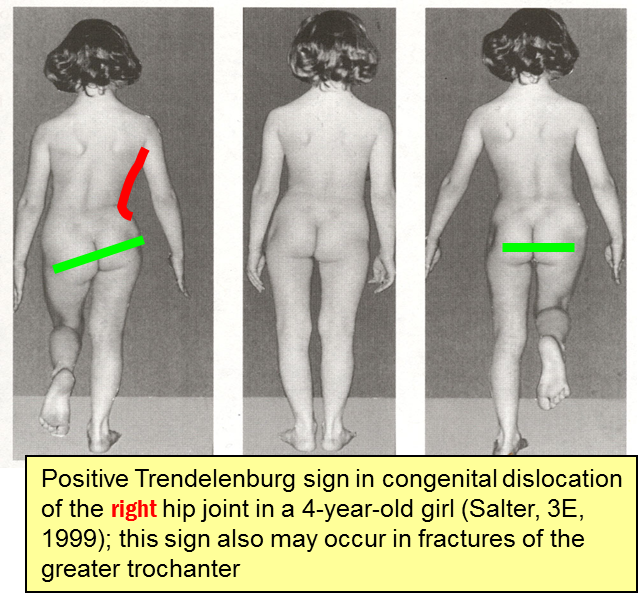 Vleže
Aspexe
držení končetiny, kontraktura či ankylóza
změny na kůži, zduření, stav svalstva a výživy, jizvy
Palpace 
spina iliaca ant. sup. a inf.
ventrální pouzdro, tříslo (pulzace a.fem., uzliny)
velký trochanter
sedací hrbol, stydká a gluteální oblast
Délka končetiny
relativní zkrat (addukční a flekční postavení či kontraktura, šikmé postavení pánve při skolióze)
relativní prodloužení (abdukční postavení, šikmé postavení pánve při skolióze) 
pravý zkratek
Posouzení pozice velkého trochanteru
Roser-Nelatonova linie
VT normálně na spojnici spina iliaca ant.sup. a sedacího hrbolu 
Bryantův trojúhelník
prodloužení osy femuru
kolmice na ni ze spina iliaca ant.sup.
spojnice spina iliaca ant.sup. s vrcholem VT 
	→ tvoří rovnoramenný trojúhelník
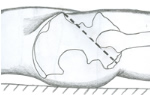 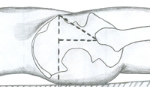 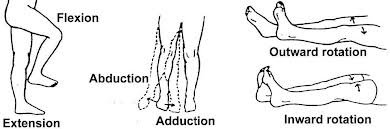 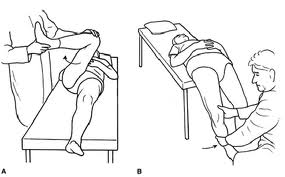 Vyšetření hybnosti kyčelního kloubu
aktivně i pasivně
při vyšetření hybnosti 
fixace pánve 
event. flexe v druhé kyčli a vyrovnání bederní hyperlordózy
S:  extenze - 0 - flexe
               15 - 0 - 140
F: abdukce - 0 - addukce
               60 - 0 - 40
T: abdukce - 0 - addukce
               80 - 0 - 30
R:           ZR - 0 - VR
               50 - 0 - 40
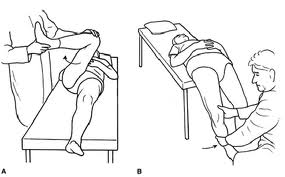 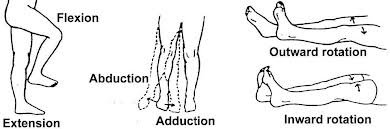 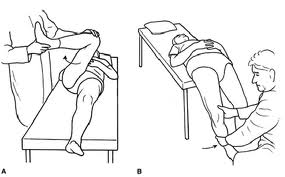 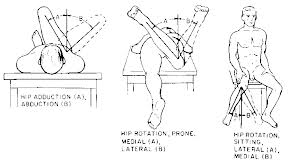 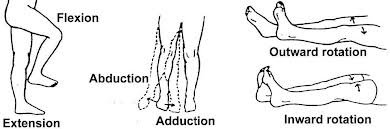 Posouzení kontraktury kyčelního kloubu
antalgické postavení (semiflexe)
typická kontraktura u DMO (addukce, flexe, vnitřní rotace) – m.illiopsoas, adduktory, m.rectus fem.
Thomasův test 
Maximální flexe druhostranné kyčle – vyrovnání kompenzační hyperlordózy
odhalení příp. skryté flekční kontraktury (stehno se zvedá do flexe v kyčli)
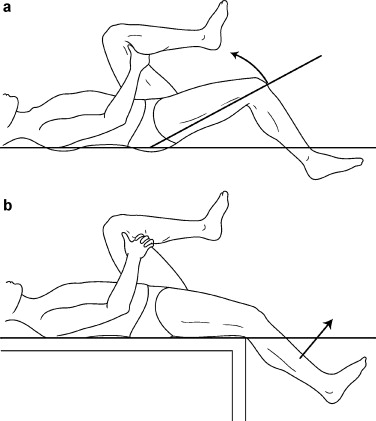 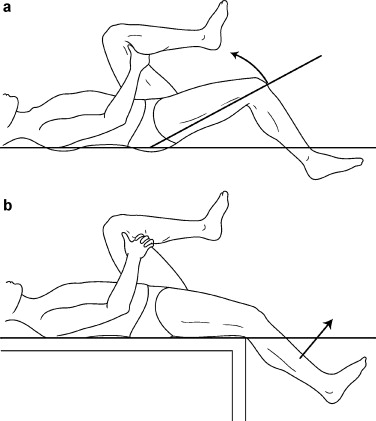 Duncan-Ely test:
Odhalení skryté kontraktury m.rectus femoris
V leže na břiše – flexe v koleni
Pozitivita pokud při dotažení zvedání pánve
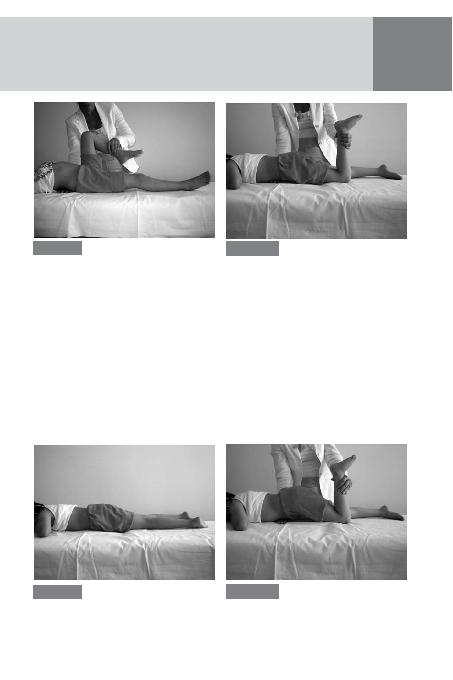 Zobrazovací metody
RTG 
ap
event. axiální projekce, Lauensteinova projekce či RTG v žabí pozici



Sono (dětské kyčle, výpotek, troch.bursitis)
Artrografie (dětské kyčle)
CT a MRI
Scintigrafie
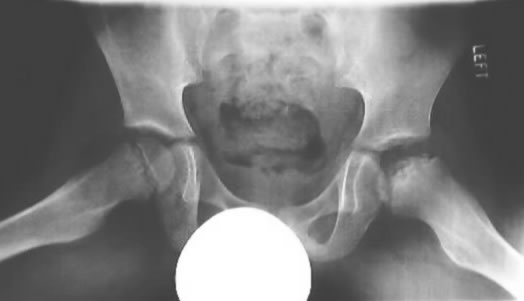 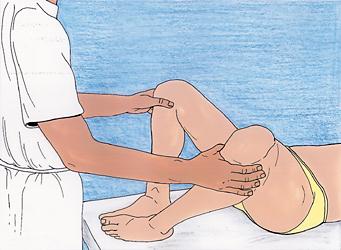 Nejčastější patologie - 1
Onemocnění dětského kyčelního kloubu a stavy po těchto chorobách:
VDKK (vývojová dysplazie kyčelního kloubu)
CLP (Calve-Legg-Perthesova choroba, M.Perthes)
CVA (coxa vara adolescentium)
Novorozenecká koxitida (viz. infekce)
Spastická kyčel u DMO
Onemocnění dospělé kyčle:
Koxartróza (viz. artróza)
idiopatická nekróza hlavice kosti stehenní 
femoroacetabulární impingement
Purulentní koxitida (viz. infekce)
Traumata a potraumatické stavy (např. pakloub. krčku) – (viz.traumatologie)
Tumory skeletu pánve a proxim.fem.
Nejčastější patologie - 2
Entezopatie a burzitidy (viz.tendopatie a burzitidy)
adduktory (tříslo)
abduktory + troch. bursitida (VT)
m.rectus fem. a bursitis iliopektinea (spina illiaca ant.inf., ventrální část kl.)
flexory kolena a bursitis ischiadika (tuber ischiadicum)
Coxa saltans
Tumory měkkých tkání
Propagace obtíží z L pateře
Meralgia parestetika - postižení n.cutaneus femoris lateralis
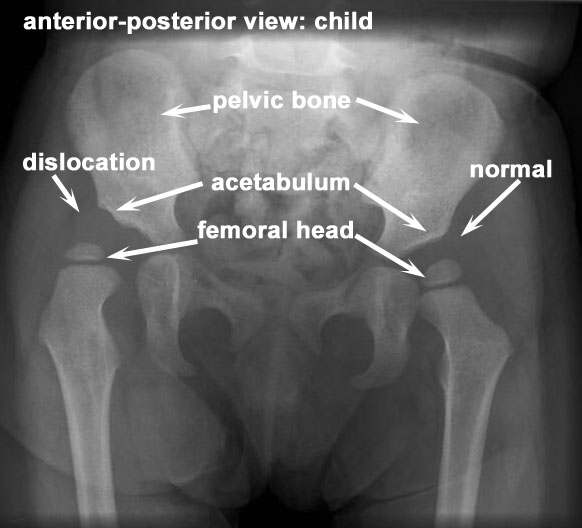 Vývojová dysplazie kyčelního kloubu(VDKK)
Def.: 
	Široké spektrum postižení kyčelního kloubu s dynamickým vývojem od narození do dosp-ělosti , a to v neposlední řadě i s ohledem na použitou léčbu, s výsledným morfologickým a funkčním obrazem v dospělosti od normální kyčle až po kyčel značně deformovanou predisponovanou k časnému rozvoji sekundární postdysplastické koxartrózy
Etiologie:

Ligamentozní laxicita:
hormonálně podmíněná (mateřský relaxin, vnímavější dívky)
geneticky podmíněná (AD s neúplnou penetrací)
Geneticky podmíněná acetabulární dysplasie (polygenně)
Mechanické faktory:
prenatální
poloha plodu v děloze (konec pánevní - řitní)
nedostatek prostoru v děloze (oligohydramnion, silnější děložní či břišní stěna)
Postnatální
polohování a způsob balení  (hl. násilná defelexe)
Proč je kyčel u novorozence zvýšeně náchylná k nestabiliě a rozvoji VDKK ?
Zvýšená ligamentózní laxicita působením mateřského relaxinu

Mělké více sagitálně orientované acetabulum

Velká anteverze krčku femuru

Náhlá změna polohy DKK po narození
Epidemiologie:

Endemický výskyt

Výskyt v naší populaci:  5 % všech dětí

v ČR:  80-120 dětí s luxací /rok

3-5 x častěji děvčata

20 % postdysplastická koxartróza
Klasifikace VDKK (dle RTG – t.j. od 4. měs)
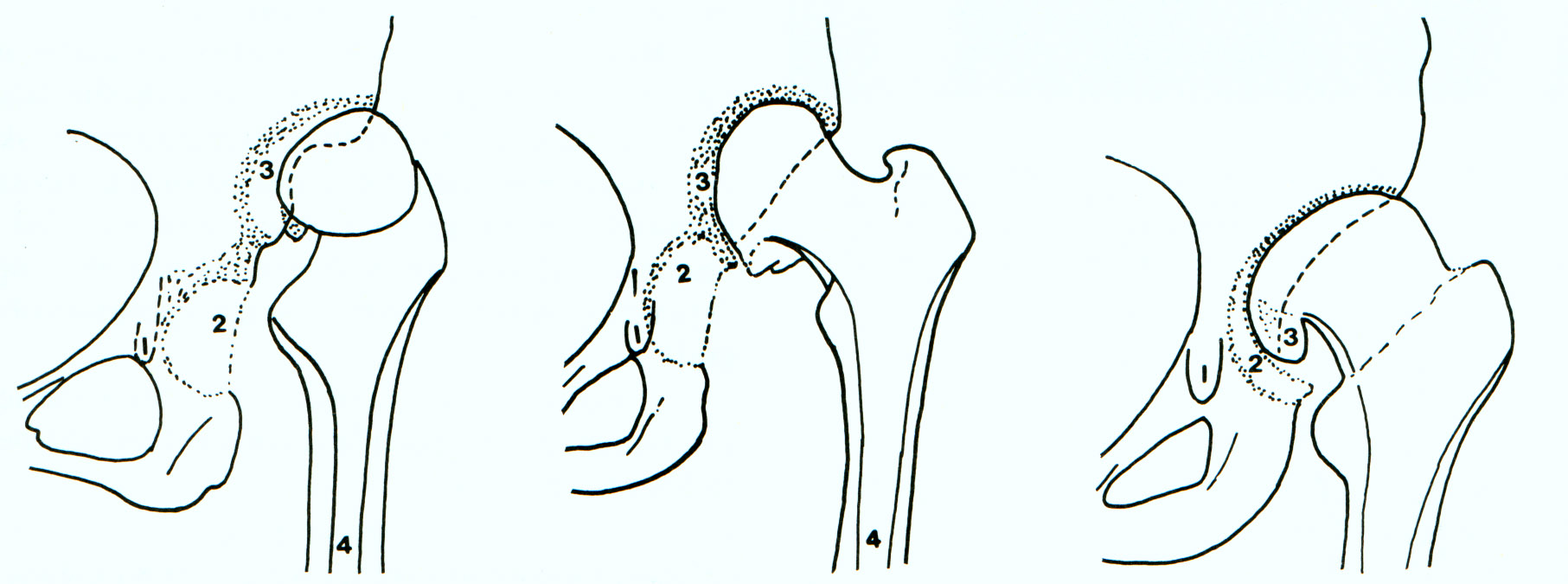 Dysplasie
 strmá kostní stříška
 opožděná ossifikace jadérka
 není decentrace
Luxace
 hlavice zcela mimo acetabulum
Subluxace
 hlavice subluxována zevně a dozadu
Luxace kyčelního kloubu při VDKK:
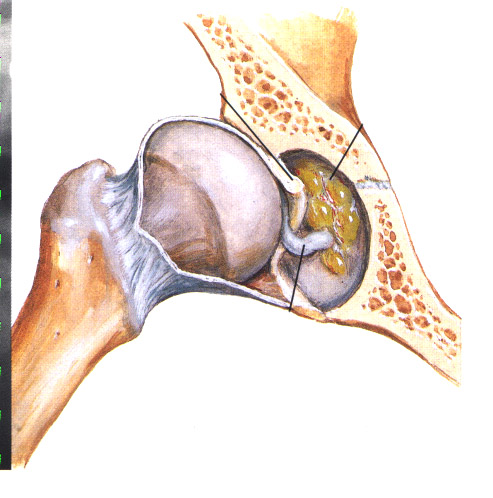 marginální luxace
vysoká ilická luxace

většinou zpočátku reponibilní, s délkou trvání repozice obtížnější (důležitá včasná dg. !!!)
teratologické luxace – prim. irreponibilní

repoziční překážky:
1. Invertovaný limbus
2. Kl. pouzdro tvaru přesýpacích hodin
3. Hypertrofické lig. capitis femoris, lig.transversum acetabuli a pulvinar acetabuli
4. Šlacha m. iliopsoas a caput reflexum m.recti femoris
5. Velká anteverze krčku femuru
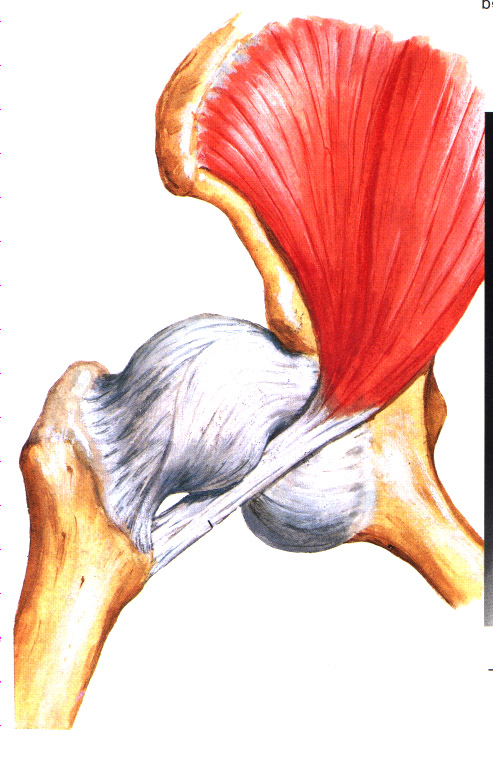 Příznaky u novorozence a kojence -  jisté
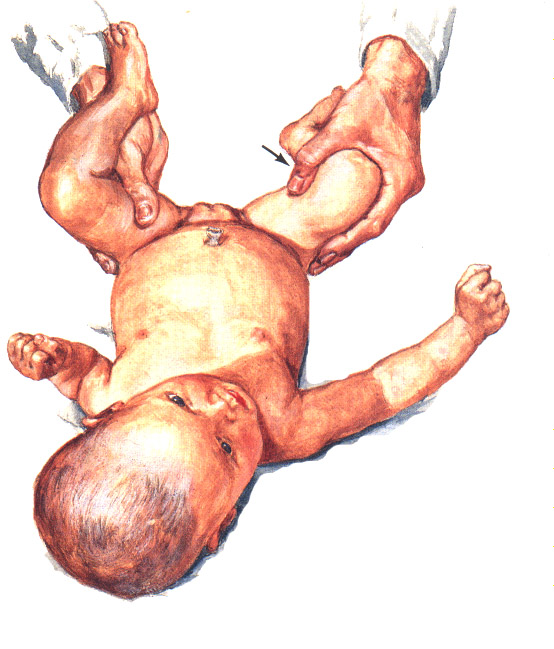 Ortolaniho abdukční test (repoziční)

Dislokační testy:
-  Palménův test
  le Damanyho test 
  Barlowův test

Vysoké postavení velkého trochanteru

Hlavička femuru hmatná pod abduktory nebo v  inquině
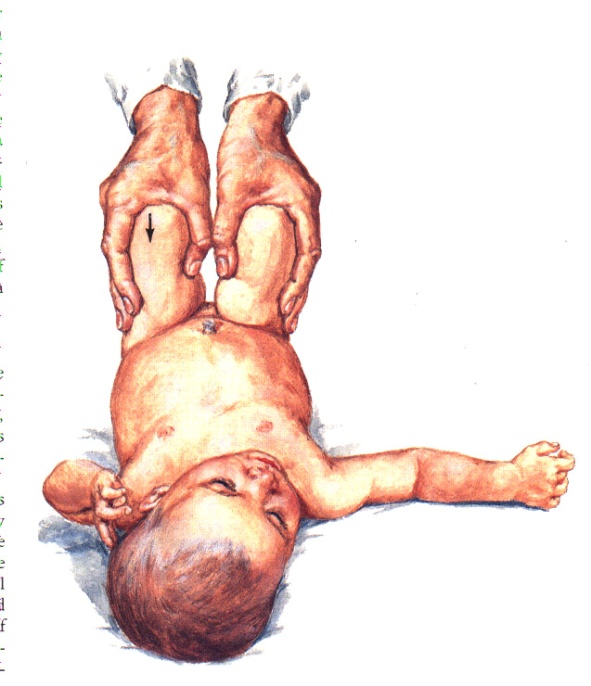 Příznaky u novorozence a kojence 
- vzbuzující podezření				- upozorňující
Asymetrie kožních rýh a zářezů 

Končetina v zevní rotaci abdukci

Zvýšené napětí adduktorů
Relativní zkrácení končetiny

Omezení abdukce

Příznak úhelnice:
- při vnitřní rotaci lze flektované koleno položit na podložku
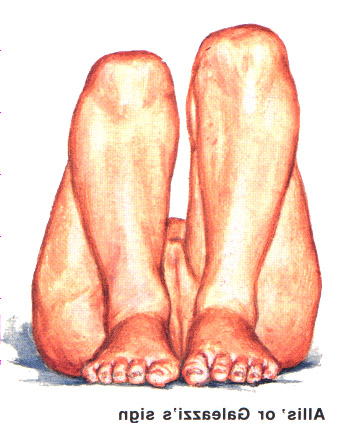 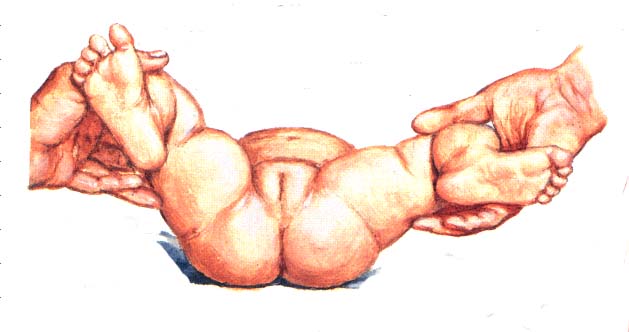 Příznaky u chodících dětí
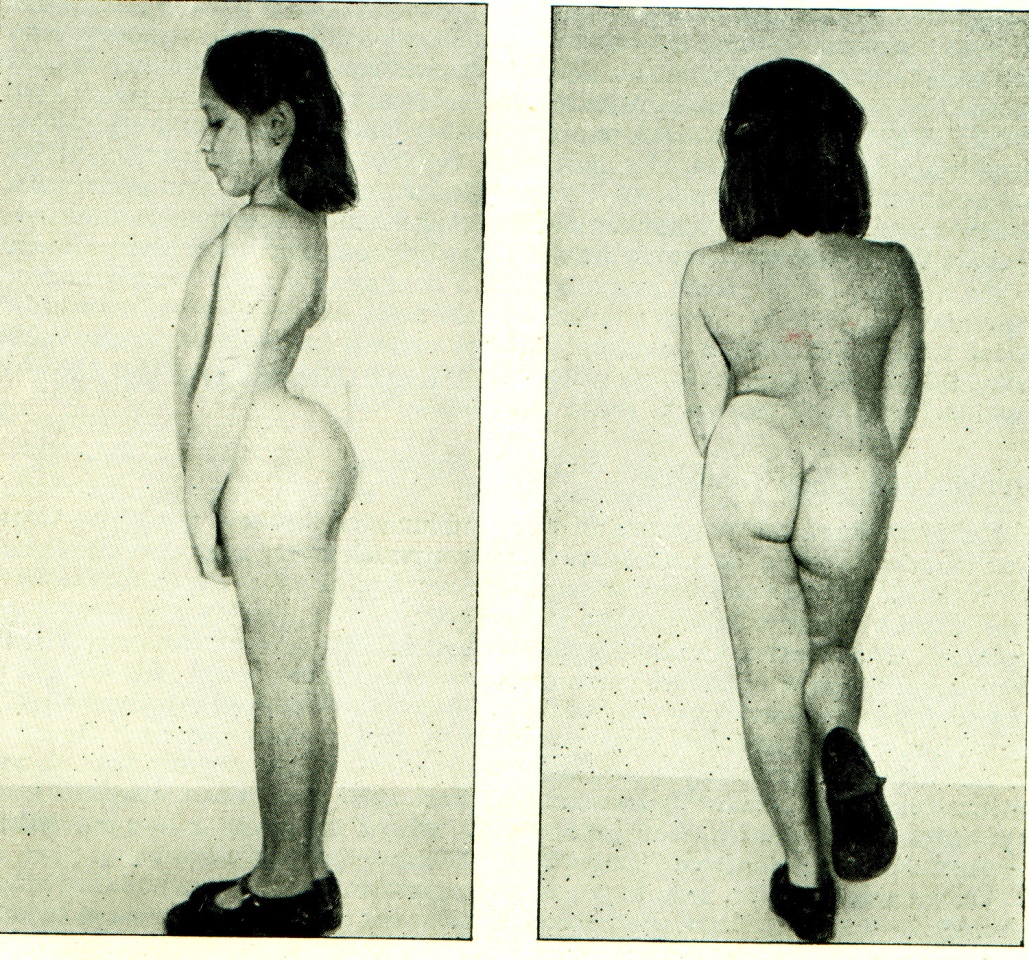 Napadání a kulhání 

 Zkrácení končetiny

 Trendelenburgův příznak 

 Vysunutí gluteální krajiny zevně

 Bederní hyperlordóza

 Kolébavá kachní Trendelenburgova chůze u obou-stranné luxace
Ultrasonografické vyšetření
Klasifikace dle Grafa
I a,b - norma
II a - nezralost do 3měs.
II b - nezralost nad 3měs.
II c - acetab. nedostatečnost
II d - dynam. instabilita
III a,b - decentrace
IV - dislokace
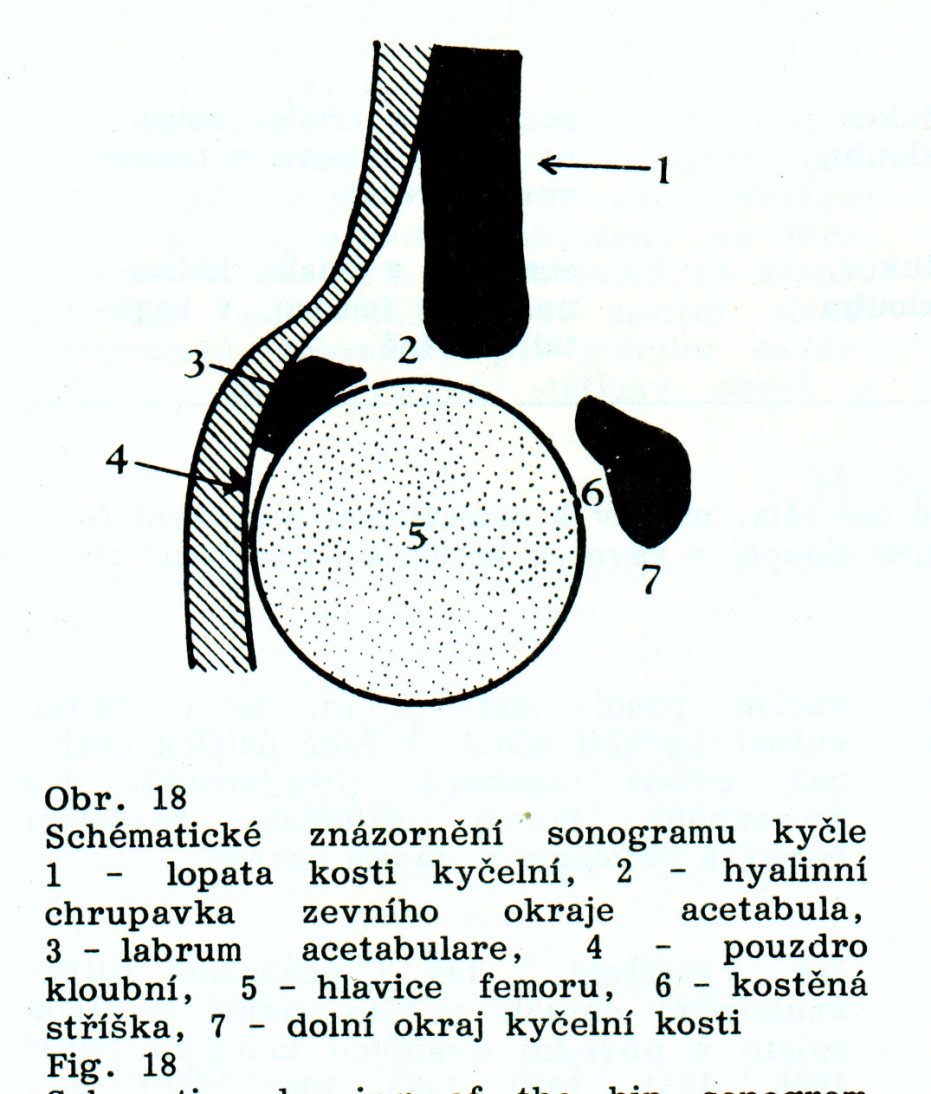 1- lopata kosti kyčelní
2- chrupavka zevního okraje acetab.
3- labrum acetabulare
4- kloubní pouzdro
5- hlavice femuru
6- kostěná stříška
7- dolní okraj kyčelní kosti
Trojí dg. síto VDKK(UZ+klin.)
Po porodu ještě v porodnice
Za 6 týdnů od porodu
Za  3 měsíce od porodu
RTG vyšetření (koxometrie):
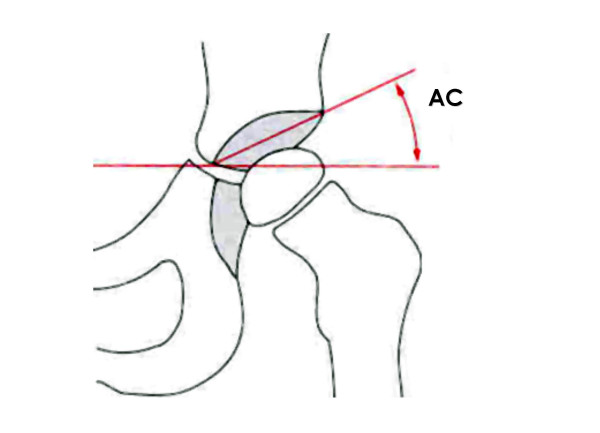 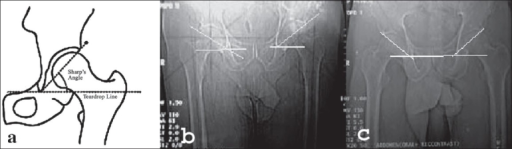 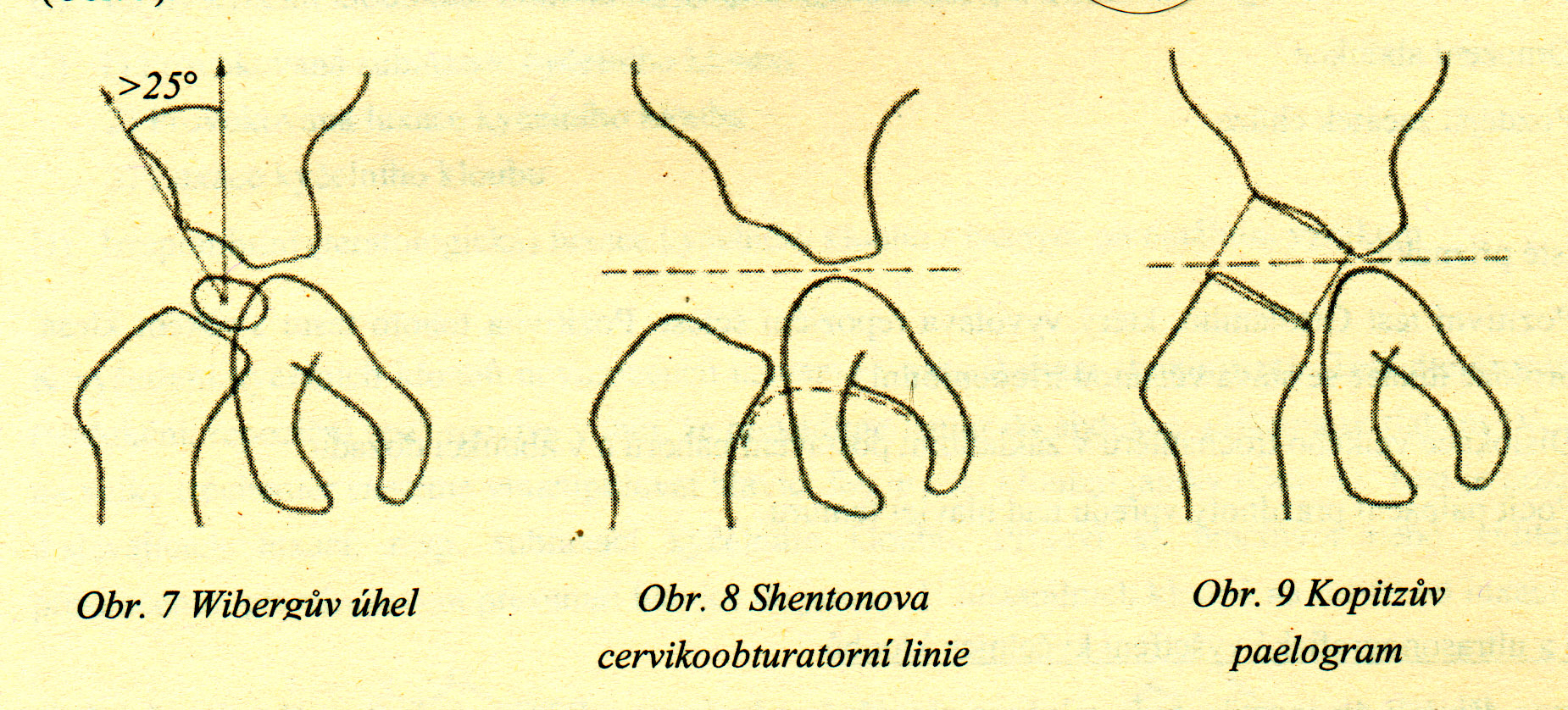 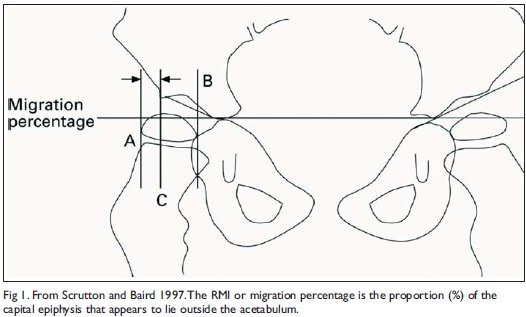 b
a
AC úhel
do 3 měs. 25-30st.
od 3 let 15-17st.
Sharpův úhel
-místo AC úhlu po uzavření Y chrupavky
- do 43 st.
Wibergův (CE) úhel
do 3 měs. 25-30st.
od 3 let 15-17st.
Riemersův index instab.
- a/b x 100%
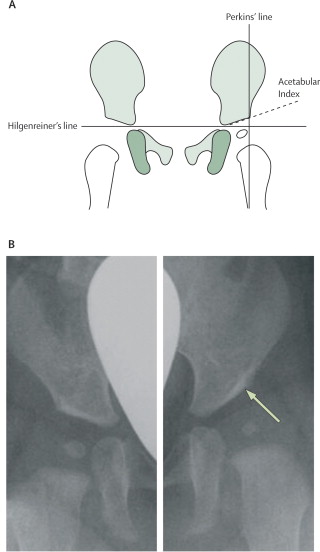 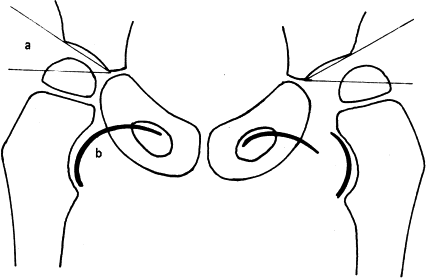 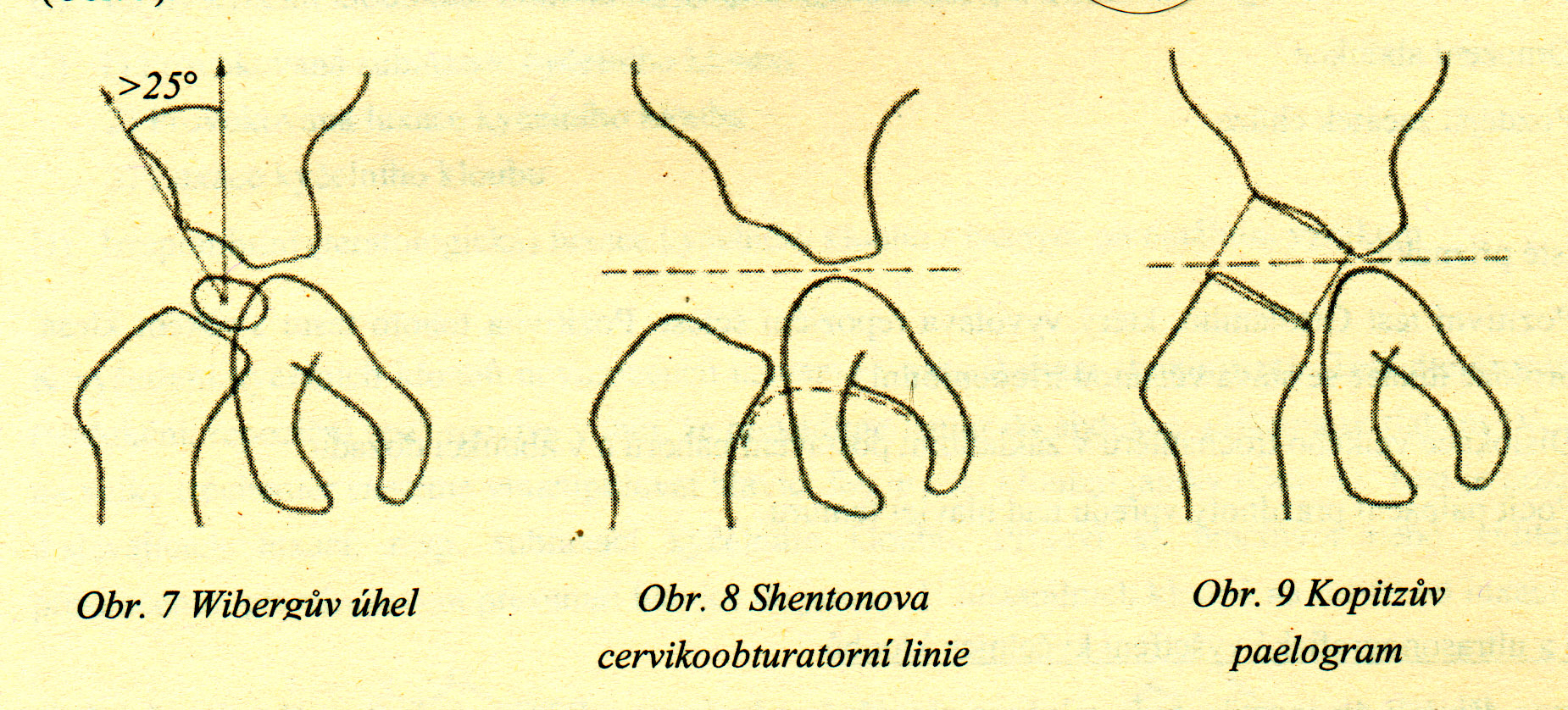 Shentonova linie
Kopitzův paralelogram
Ombredanův kříž
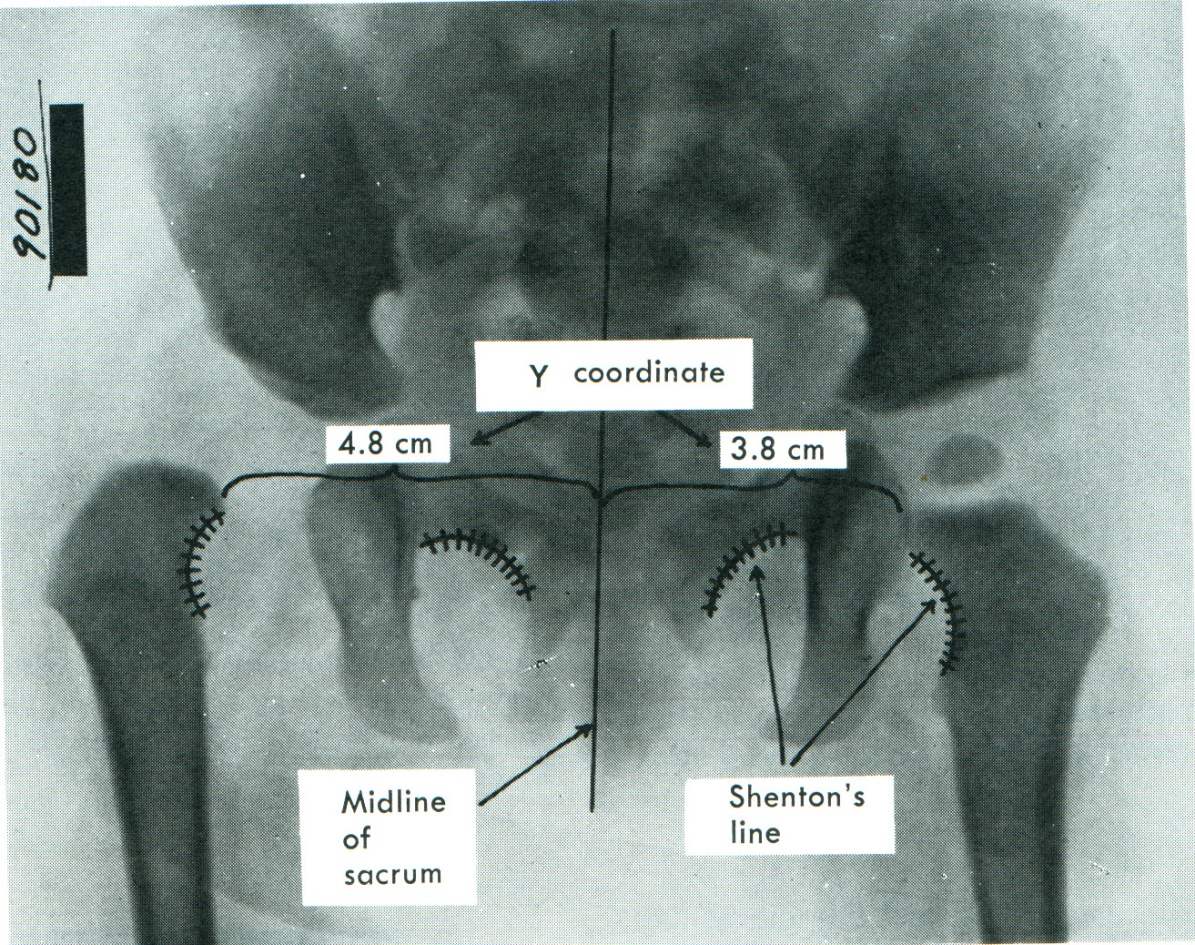 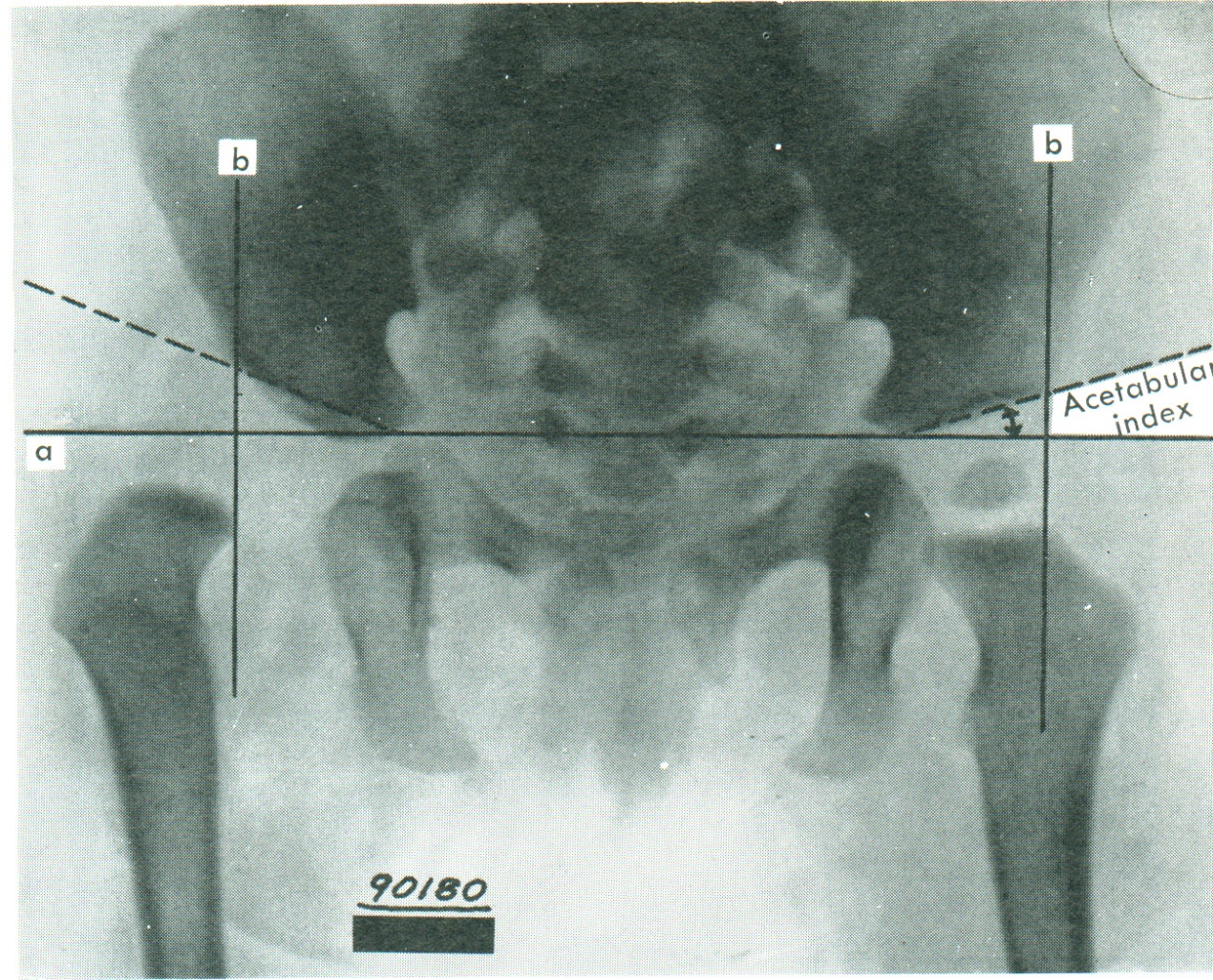 Luxace kyčelního kloubu vpravo
 chybí osifikační jádro proximální epifýzy femuru
 femur je posunut proximálně a laterálně (Ombredanův kříž, Kopitzův paralelogram)
 porušení Shentonovy linie
 acetabulární dysplazie (AC úhel)
Zobrazení měkkých repozičních překážek – artrografie (event. MRI)
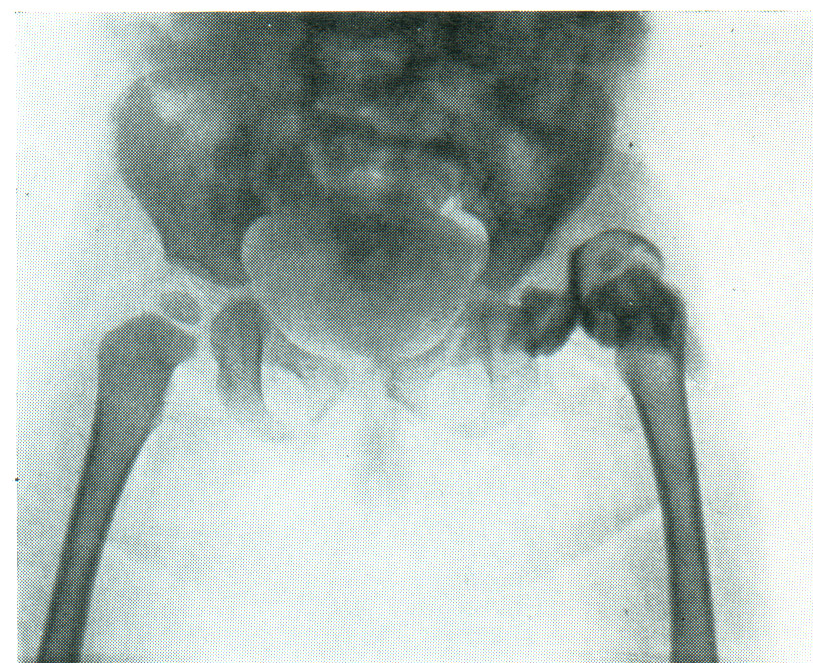 Konzervativní terapie
co nejdříve na základě klin. a UZ screeningu
zavřená repozice šetrným převedením do abdukce během Ortolaniho repozičního testu  + abdukční pomůcka
spontánní repozice abdukční pomůckou do 2-3měs.
abdukční pomůcky: 
Frejkova peřinka
Pavlíkovy třmeny
Zajistit  stabilní polohu v tzv. bezpečné zóně:
do 110 st flexe
do 50-60 st abdukce
nedodržení  event. násilná repozice představuje riziko avaskulární nekrózy
Konzervativní léčba – abdukční pomůcky
 - princip funkční léčby -
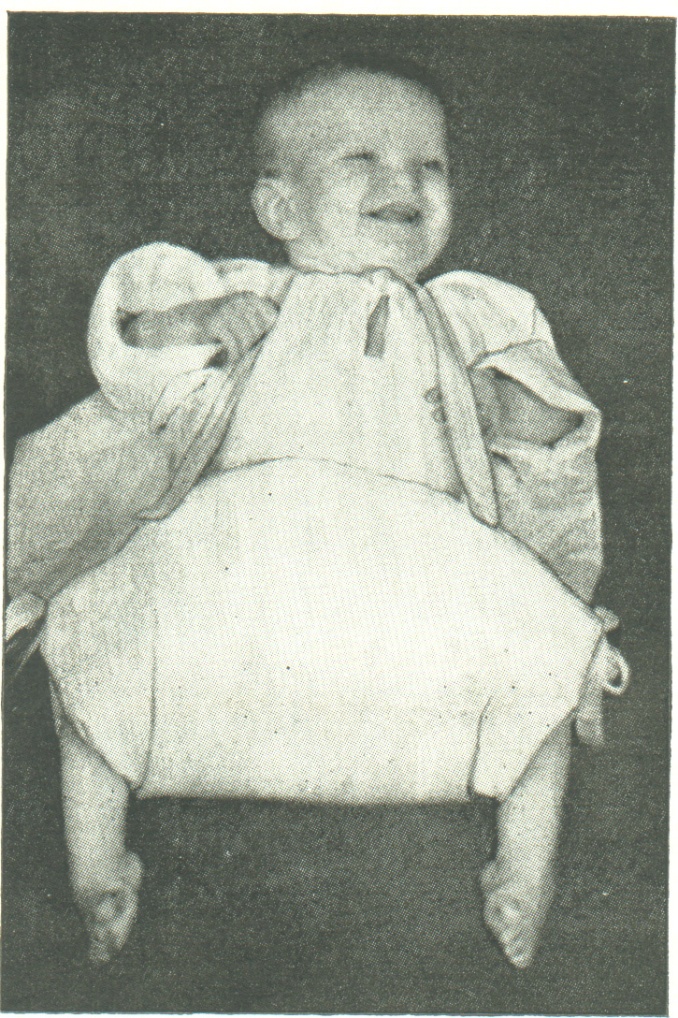 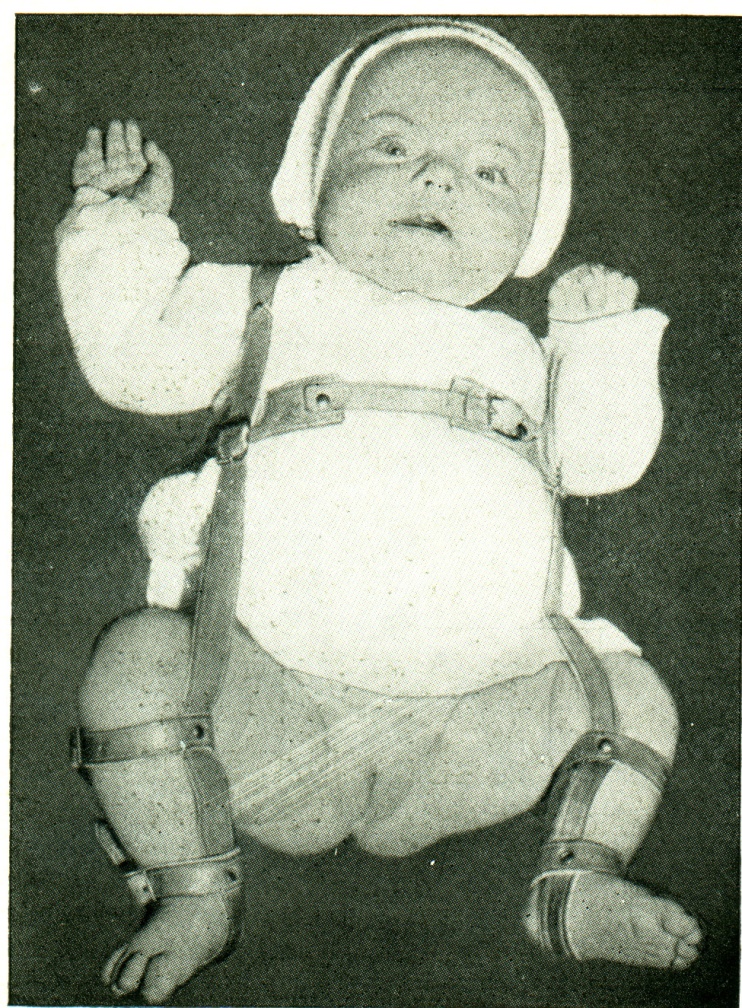 Frejkova peřinka
Pavlíkovy třmeny
Konzervativní léčba - over head traction
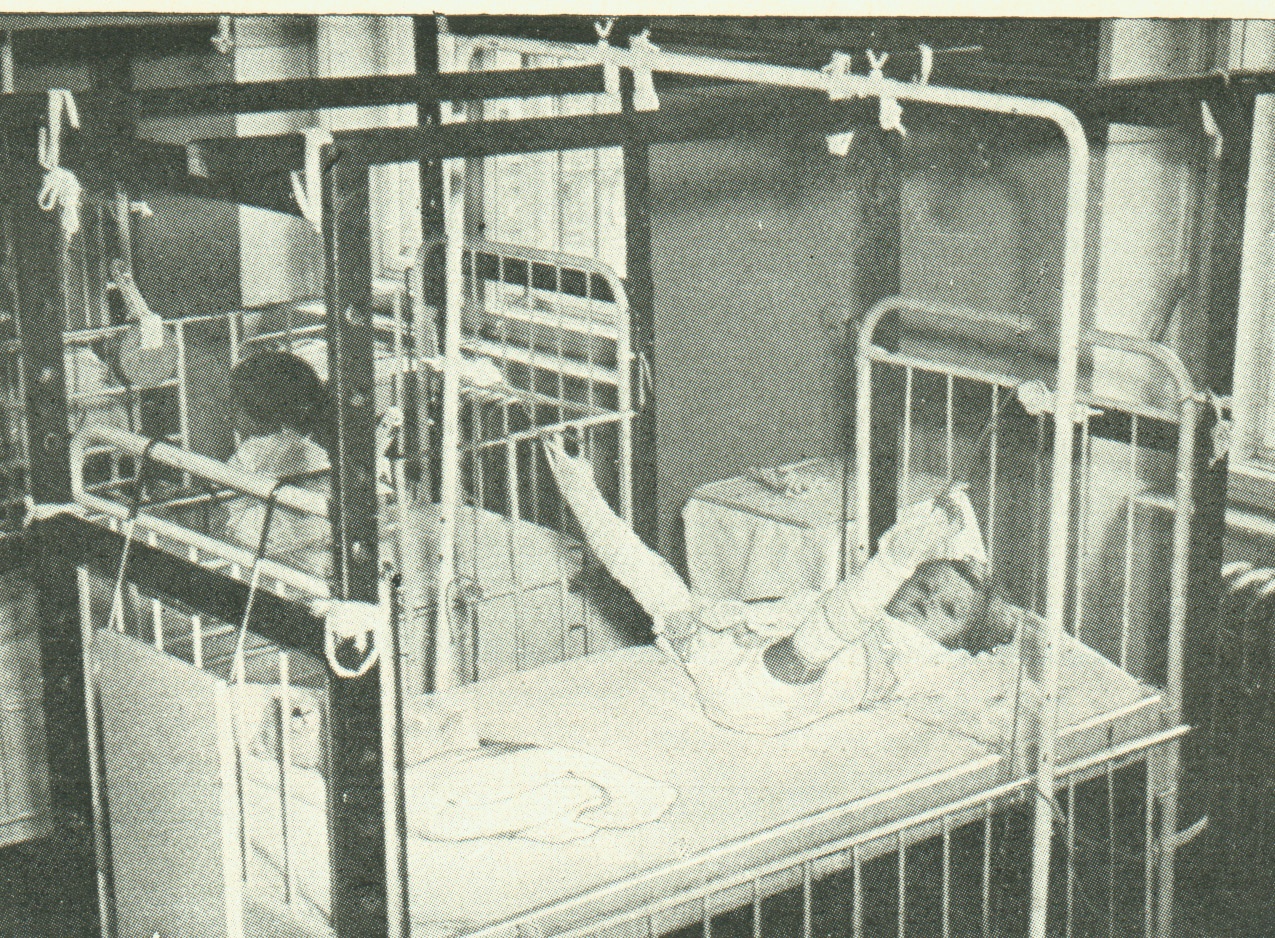 2 týdny horizontální trakce
     10-15 % hmotností za každou DK.

2.  4 týdny flexe 110 st  s postupným
     zvětšováním abdukce do 60 st.
     Udržovat hýždě nad podložku.

Oboustranná spika, flexe 100st,
      abdukce 50 st. na 6 týdnů.

4.   Doléčení Pavlíkovými třmeny.
Doléčení po over head trakci
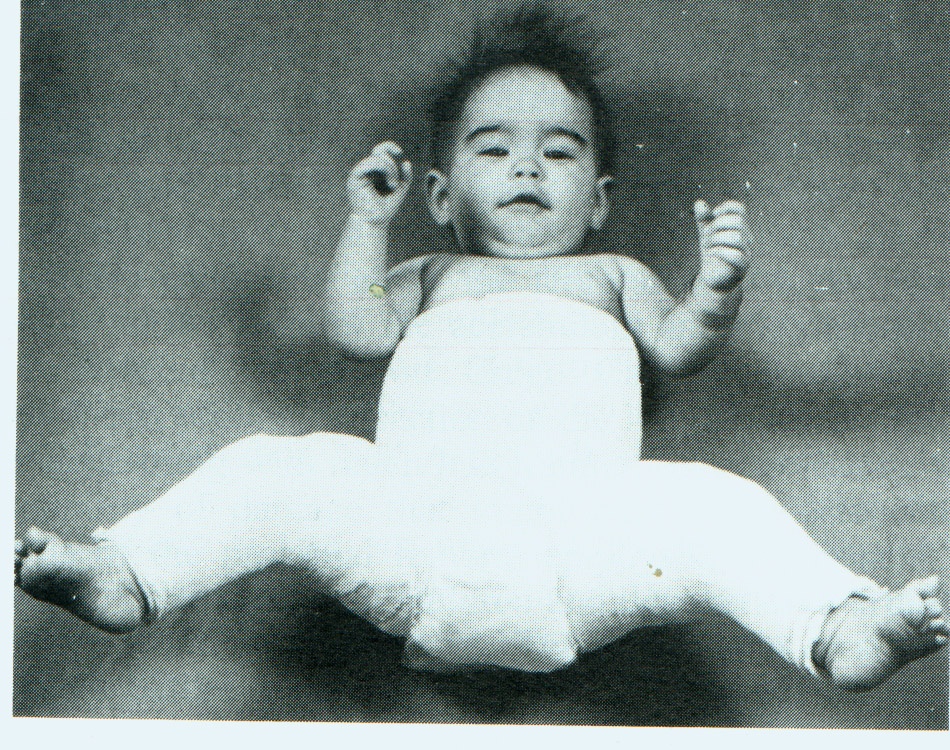 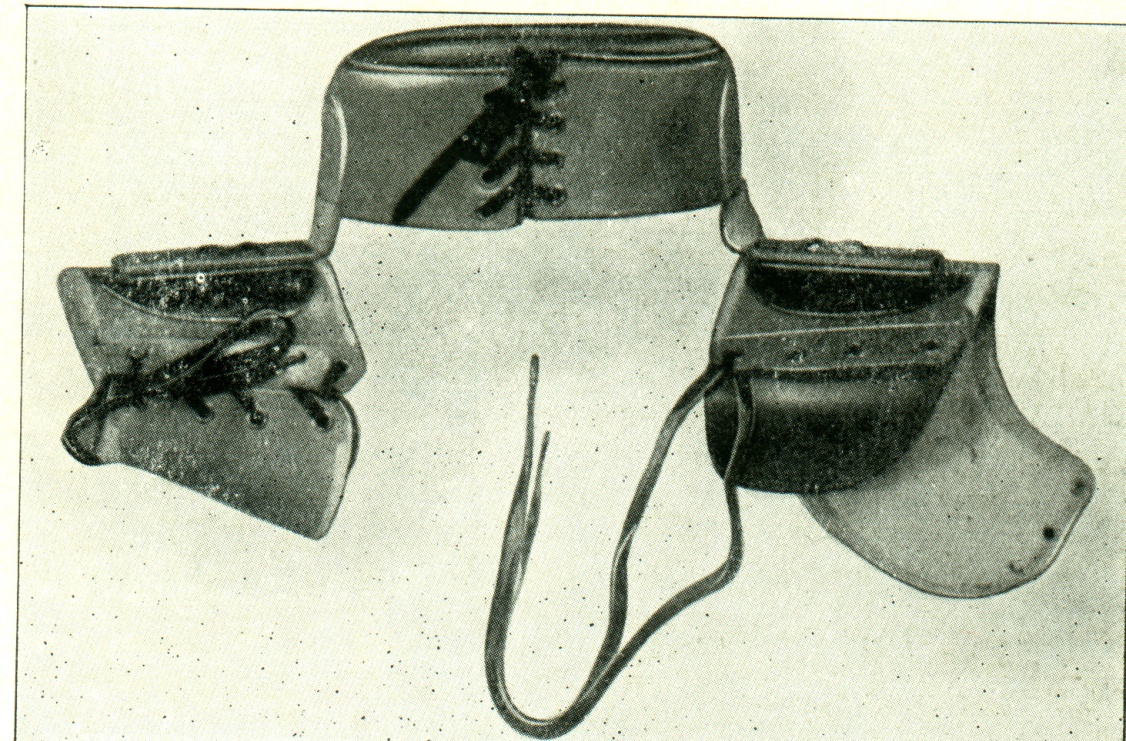 Kyčelní spika
Abdukční aparát
Operační léčba – otevřená (krvavá)repozice -
indikace:
neúspěch zavřené repozice nebo nutnost polohy mimo safe zone pro udržení reponované kyčle u mladších dětí (do 2 let, u ilických luxací do 1 roku)
nad 2 roky (resp. nad 1 rok u ilických luxaci) vždy otevřená repozice (u zavřené repozice – velké riziko AVN)
předchozí neúspěšná otevřená repozice
nejdříve artrografie – zobrazení repozičních překážek
op. postup:
Přední přístup
odstranění všech repozičních překážek
plikace pouzdra
event. i kombinace se zkracovací (abreviační), derotačnín nebo derotačně-abreviační osteotomíí proxim.fem.
Operační výkony na proxim.fem.
Osteotomie (OT): varizační, valgizační, zkracovací,  derotační (nejčastěji DVO –derotačně varizační OT)
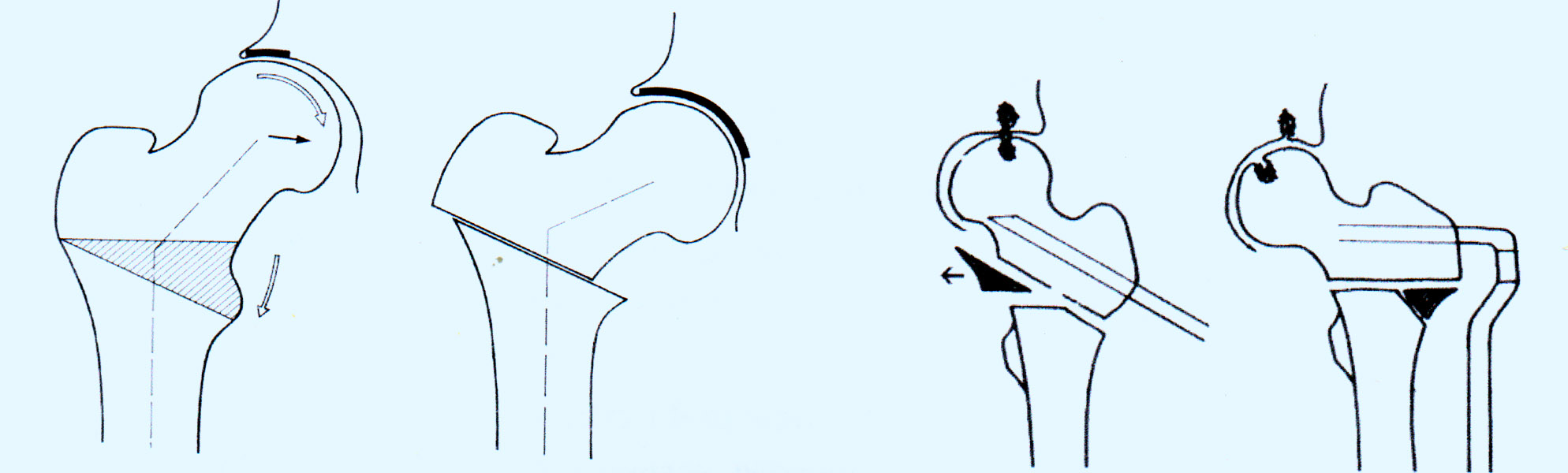 Varizace
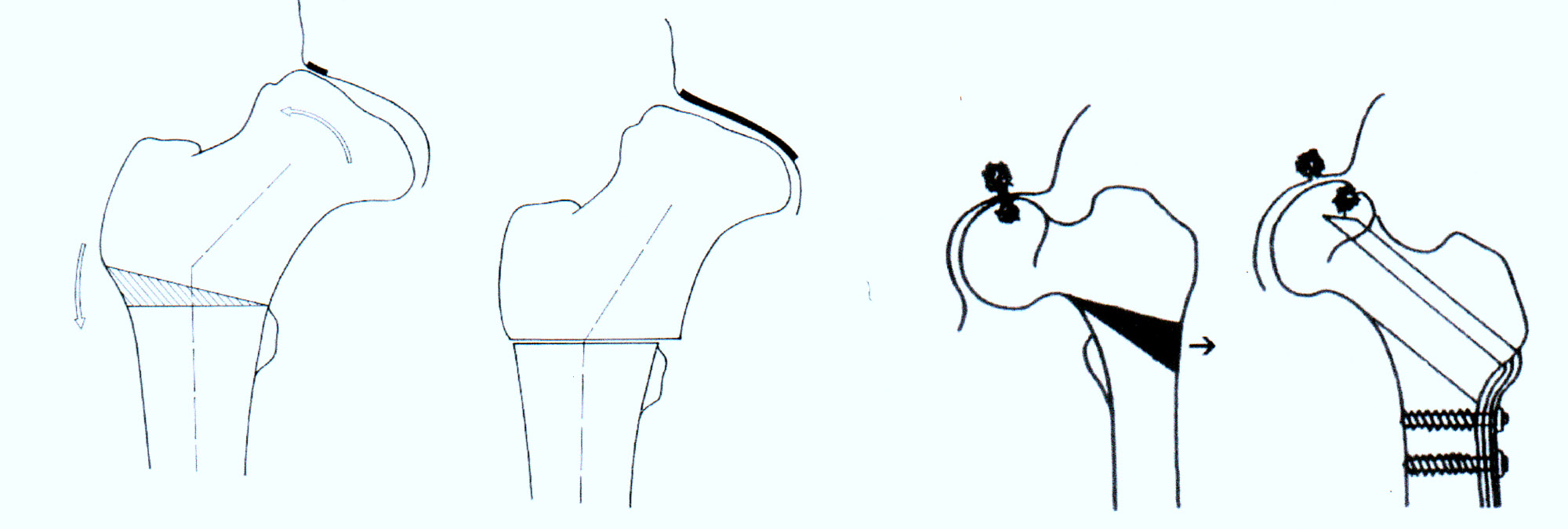 Valgizace
Operační výkony na pánvi
Redirekční pánevní osteotomie

Acetabuloplastiky

Překrytí hlavice spongiózní kostí s využitím metaplazie kloubního pouzdra ve vazivovou chrupavku
Redirekční pánevní OT
sklonění celého acetabula laterokaudálně
tím zvětšení krytí zátěžové zóny hlavice
na úkor dorzokaudálního krytí
celkově se plocha acetabula nemění 
3 typy:
Salterova OT  
využívá pružnost symfýzy (do 6 let)
Trojí OT (např. Steel)
u starších dětí 
uvolnění acetabula trojím protětím pánve 
Periacetabulární OT  (např. Ganz)
Obsekání a vyklopení acetabula (velmi náročné a rizikové)
Salterova pánevní OT
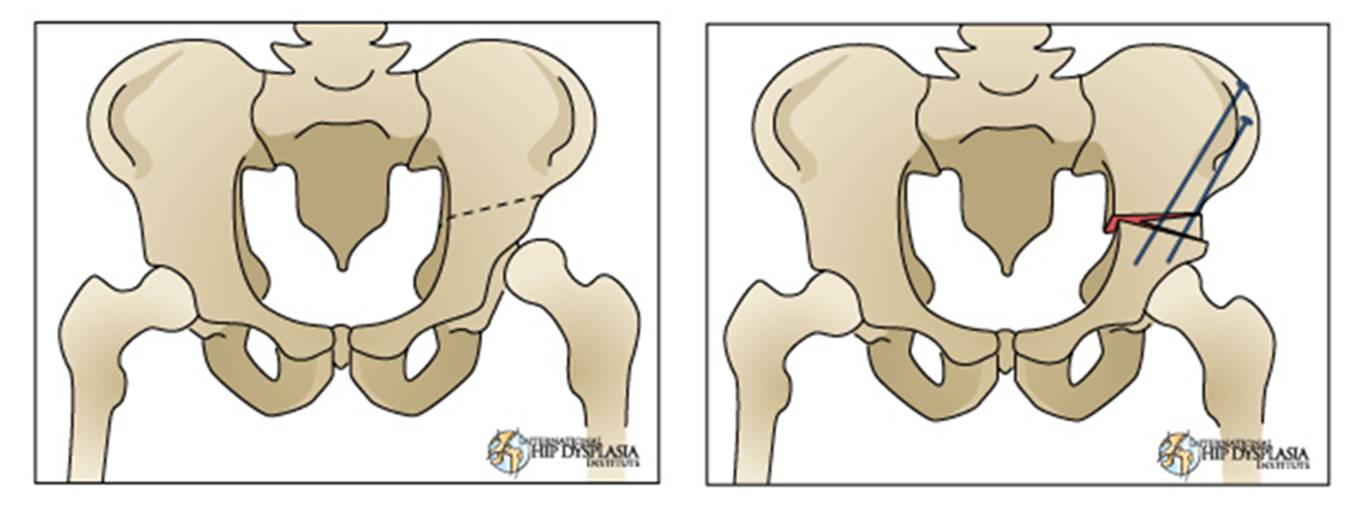 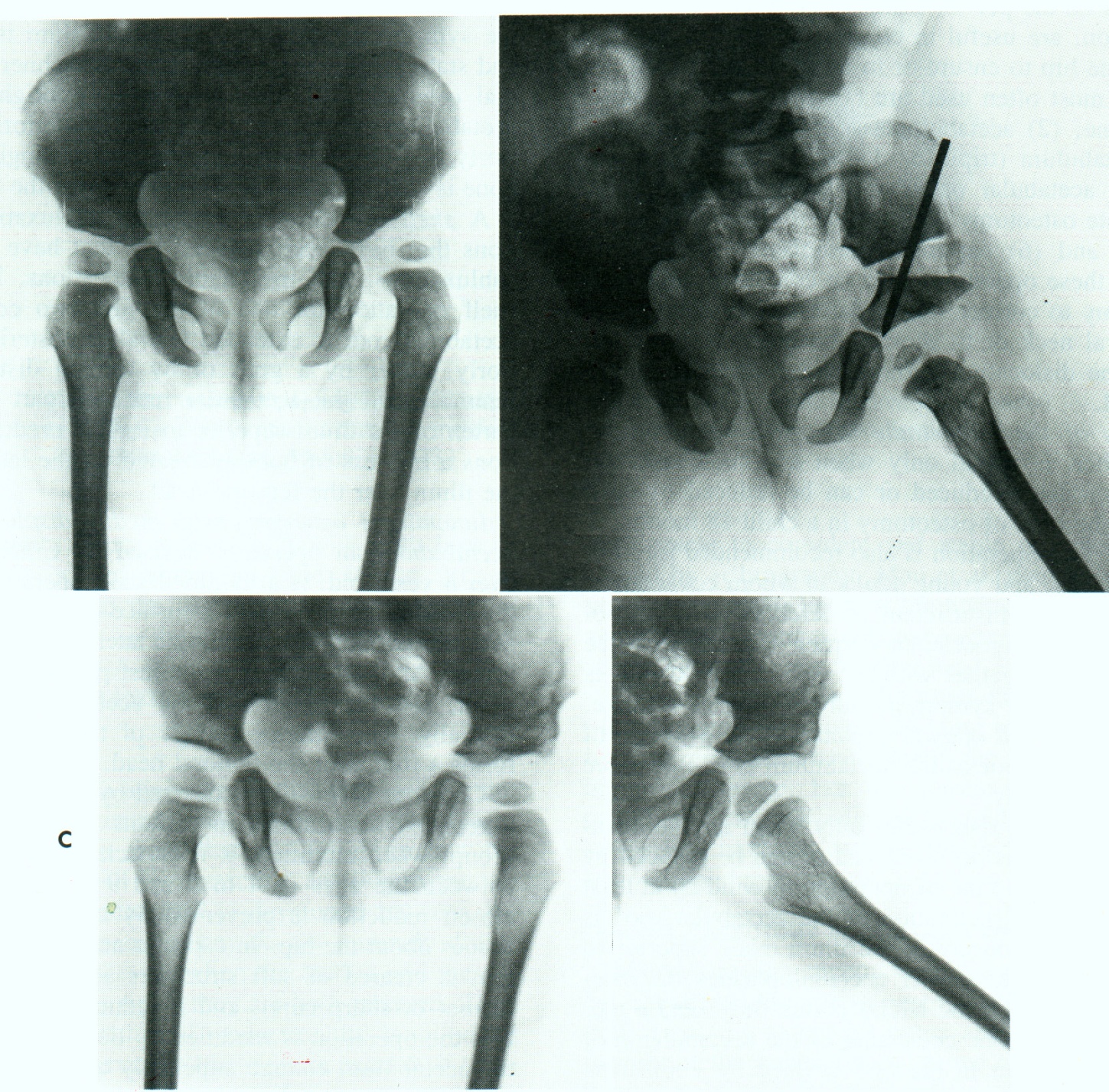 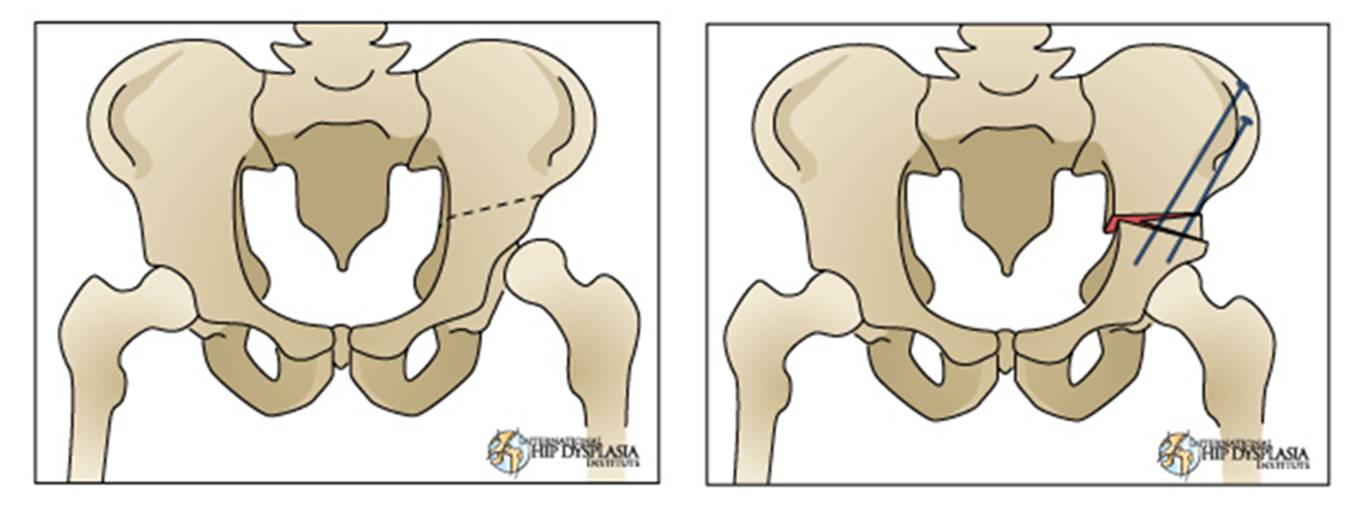 Steelova trojí pánevní OT
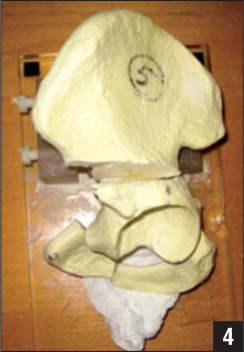 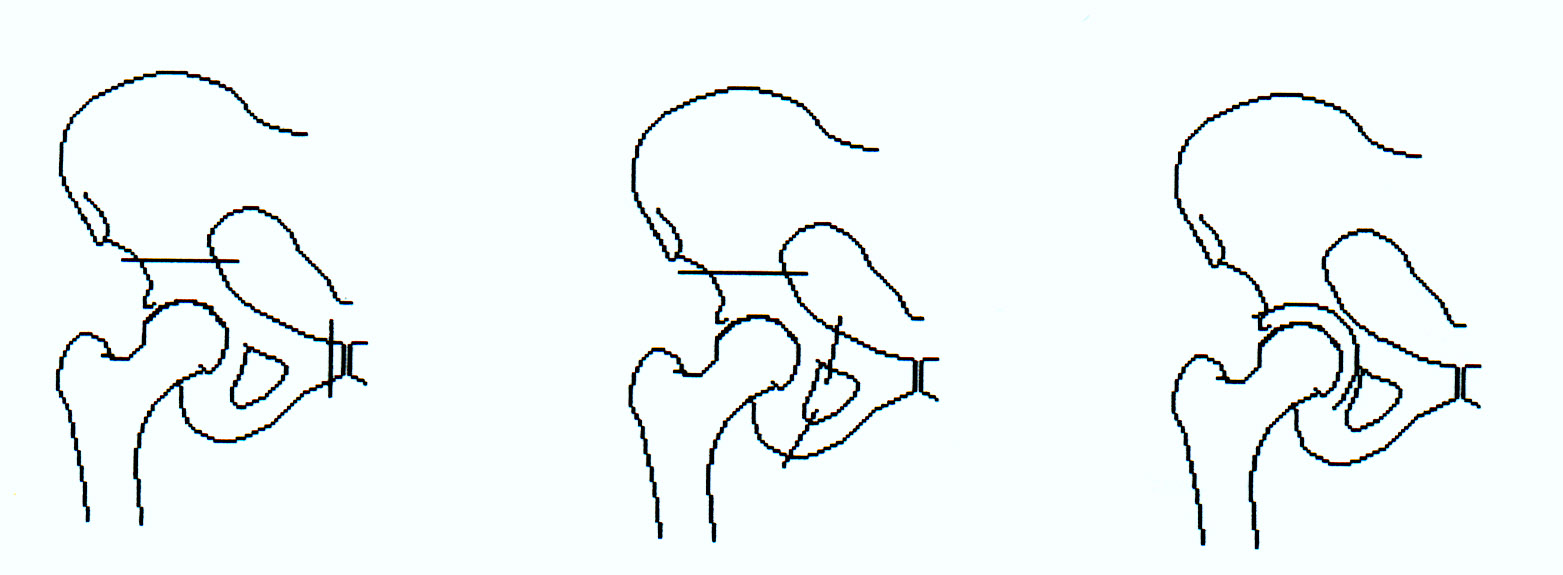 Acetabuloplastiky
řeší nepoměr velkého dysplastického acetabula a malé hlavice
sklopením kostně-chrupavčité lamely stropu acetabula zabalí hlavici do acetabula, jehož plocha se tímto zmenší
možné pouze při zachovalé Y chrupavce
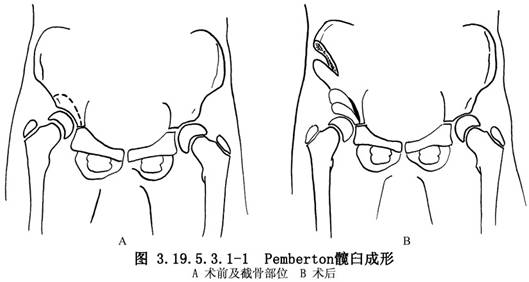 např. Pembertonova acetabuloplastiky
Plastiky stříšky
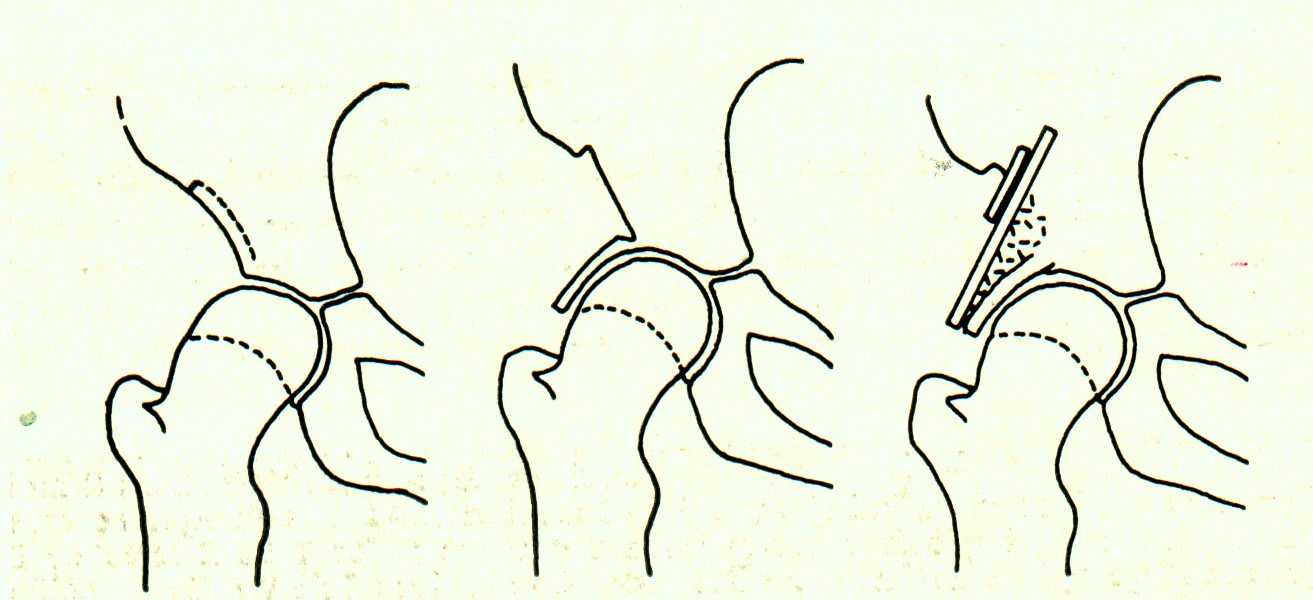 lehčí reziduální dysplazie při centrované kyčli u adolescentů (méně náročná alternativa trojí OT)
 po 35. roce věku u pac. s lehkou artrózou a prudkým zhoršením při lézi labra (současně i revize labra)
Chiari OT pánve
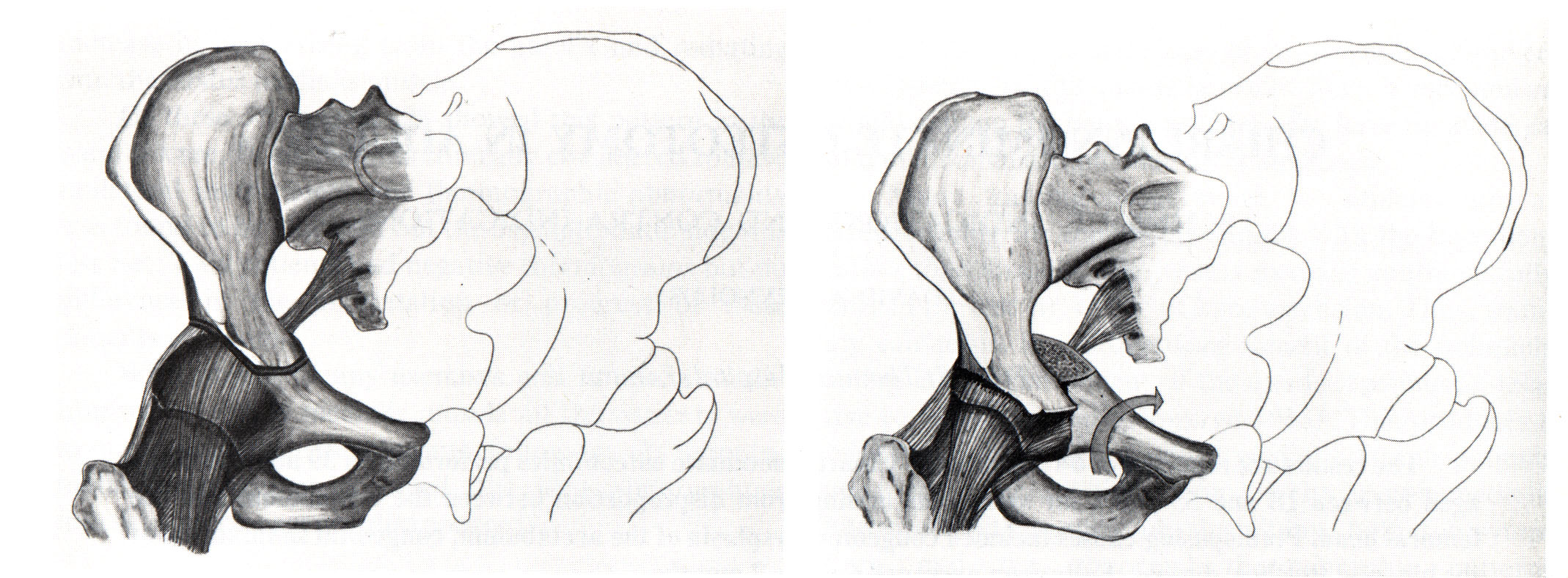 záchranná operace použitelná i u asférické decentrované kyčle, vhodná i luxací kyčlí u spastiků
 u VDKK dnes již využívána jen vyjímečně
Komplikace  léčby
Ischemická nekróza hlavice femuru:
- Cévní okluze extrakapsulárně
 Cévní okluze intrakapsulárně
 Komprese intraepifyzárních cév

Reziduální dysplázie

Poškození labra
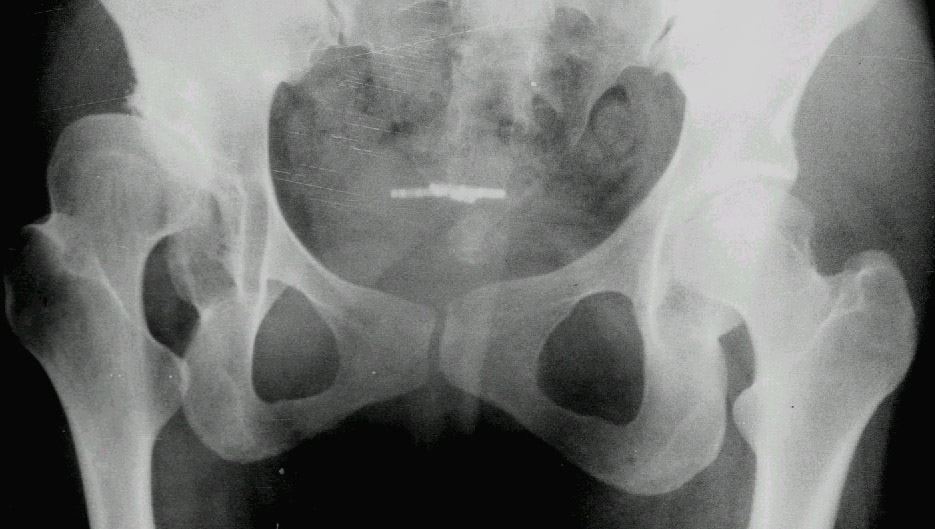 Následky VDK  v dospělosti

Předčasný rozvoj artrózy kyčle
Bolesti, omezení pohybu
Kulhání
Snížení životního komfortu
Pomůcky pro chůzi
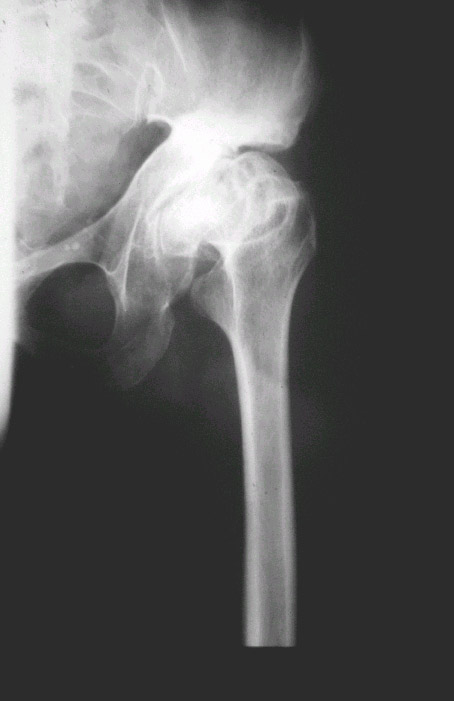 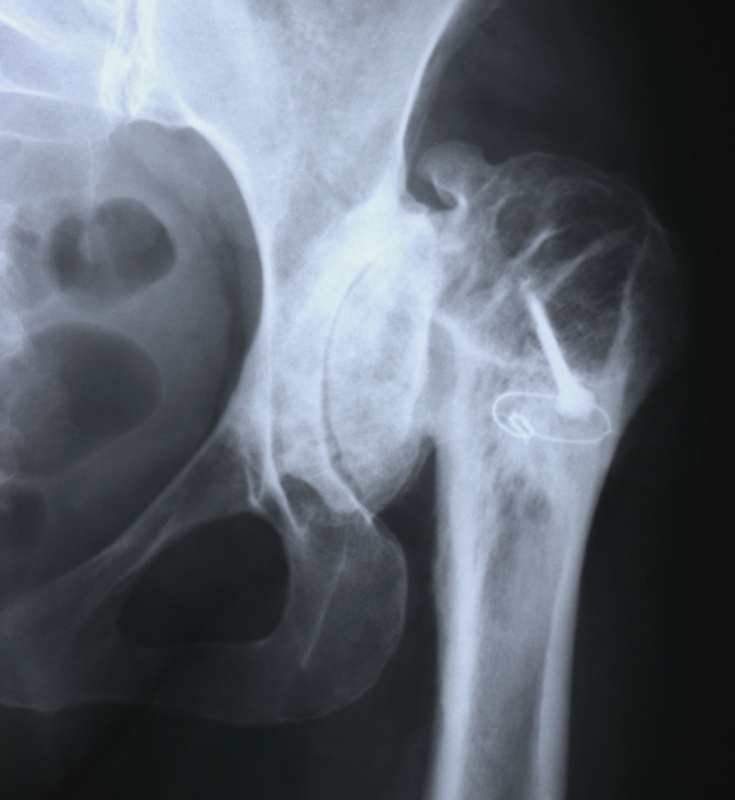 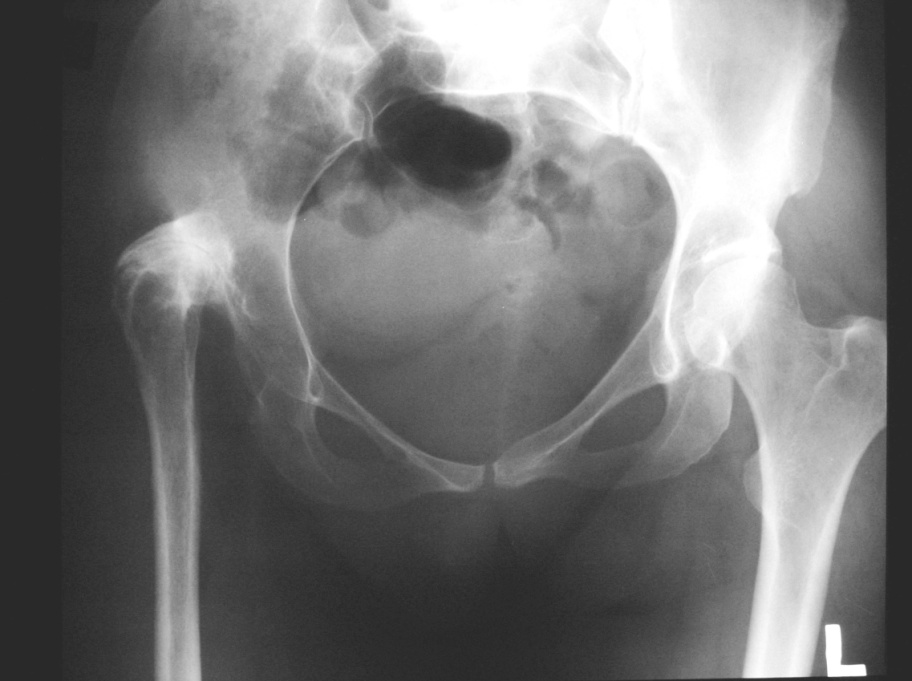 M.PerthesCalve – Legg – Perthesova choroba
Def.:
	Idiopatické onemocnění dětského věku způsobené poruchou prokrvení proximální epifýzy hlavice femoru vedoucí k nekróze různého rozsahu, následnou rezorbcí a přestavbou, může vzniknout anatomicky i funkčně normální kyčelní kloub nebo kloub různě deformovaný s časným rozvojem sekundární koxartrózy
Epidemiologie:
věk 2-15 let, nejčastěji 3-9 let 
nad 9 let postižení velmi závažné
4 x častěji postiženi chlapci (typicky menší, hyperaktivní s opožděným skeletálním věkem oproti skutečnému)
10% oboustranně
trvání cca 3 roky (čím závažnější postižení, tím delší trvání)
Klinický obraz:
kulhání a bolest v kyčli event. i koleni – postupně progrese
omezení abdukce a rotací, citlivá palpace kyčle, bolestivé dotažení do krajních poloh
klinický průběh jednotlivých případů se může výrazně lišit intenzitou obtíží
RTG změny
rozšíření kl. štěrbiny
změny struktury hlavice – projasnění, subchondrální fraktura, kondenzace, fragmentace, reossifikace
změny tvaru hlavice – kolaps, oploštění, dvouhrbá hlavice
extruze hlavice, cysty v metafýze, sek. změny acetabula
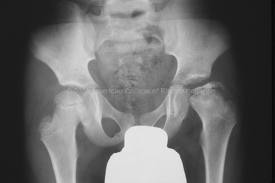 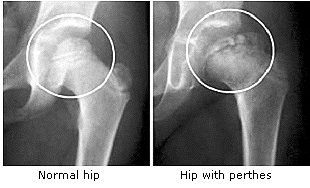 Stádia onemocnění (dle Waldenströma):
iniciální stádium 
preradiologické 
Nekrotické
stádium fragmentace
stádium reossifikace (hojivé)
reziduální stádium

Klasifikace:
Caterallova 
dle rozsahu nekrózy
bez prognostického významu
Herringova klasifikace 
podle postižení laterálního pilíře hlavice
má prognostický význam
Typ A - norm. výška lat. pilíře
cca 3 roky, 100% dobrých výsledků
Typ B – zbývá více než 50% lat. pilíře
cca 4 roky, 80% dobrých výsledků
Typ C – zbývá méně než 50% lat. pilíře
cca 5,5 roku, 30% dobrých výsledků
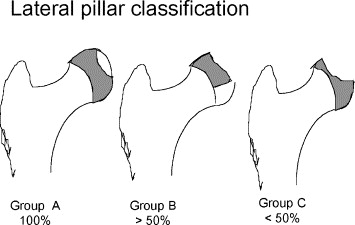 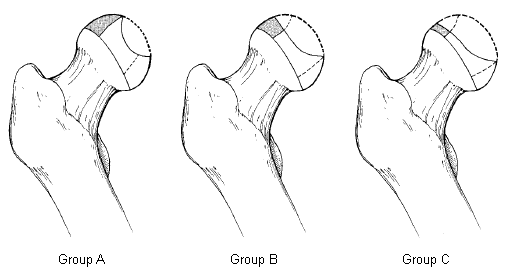 Stulbergova klasifikace výsledných stavů po M.Perthes
Sférická kongruence – norm. kyčel – dobrá prog.
Sférická kongruence – porucha sféricity hlavice do 2mm 					    – dobrá prog.
Asférická kongruence – eliptická hlavice (nad 2 mm)                  				       – již významnější preartróza
Asférická kongruence – hlavice plochá, nepravidelné kontury, acetabulum se přizpůsobilo                                    				       – již významnější preartróza
Asférická inkongruence – hlavice kolabovaná, acetabulum se nepřizpůsobilo                                                				       – čásný rozvoj těžké artrózy
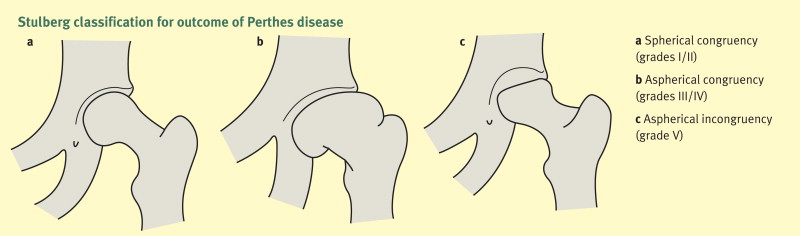 Terapie:
Konzervativní:
Dlouhodobě klid na lůžku a následně odlehčení, hl. dříve i různé pomůcky
Nyní jen u lehčích postižení u mladších, nerizikových  dětí
Operační:
principem je tzv. containment therapy – t.j. zastřešení hlavice acetabulem tak, aby se opět přestavěla do sféricity
Salterová OT pánve (event. později i Steelova trojí OT)
Derotačně varizační OT proxim. fem.
Kombinace
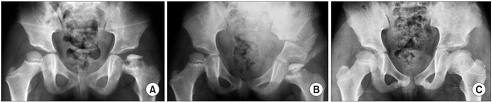 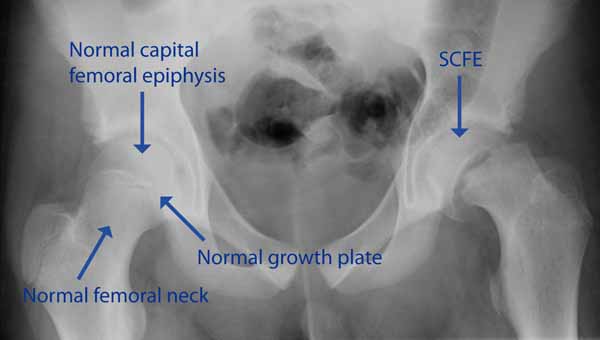 Coxa vara adolescentium (CVA)Slipped capital femoral epiphysis (SCFE)Juvenilní epifyzeolýza hlavice femuru
Def.: Závažné onemocnění kyčelního kloubu u dospívajících dětí spočívající v epifyzeolýze hlavice s jejím skluzem mediálně, dorzálně a kaudálně
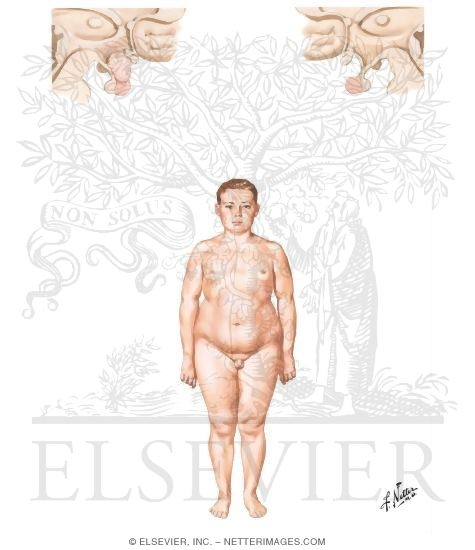 Etiologie:
Obezita
Hormonální faktory
Typický habitus (adiposogenitální, eunuchoidní, rychlý rozvoj adolescence s prvky gigantismu)

Epidemiologie:
častěji chlapci (10-17 let), u dívek o něco dříve
sportovní aktivita – větší zatížení
častěji u afroameričanů a hispánců
riziko druhostranného postižení                 25 – 40%
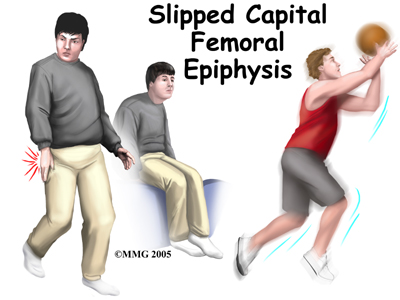 Klinický obraz:

typicky habitus – pac. s nadváhou, sportovně aktivní
akutní skluz – „fracture-like pain“
chronický skluz - méně dramatický obraz:
bolest – horší po zátěži, často lokalizace do kolena (15%)
omezení hybnosti - končetina v zevní rotaci (převedení do 			vnitřní rotace není možné aktivně ani 			pasivně)
			          - omezení abdukce
kulhání – někdy není pac. schopen končetinu zatížit 
zkratek
RTG obraz:
časný příznak:
epifýza pod Kleinovou linií

známky chronicity:
Ossifikace na přechodu krček / sklouzlá epifýza
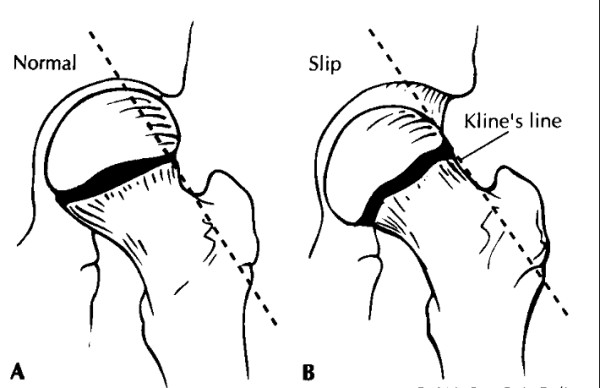 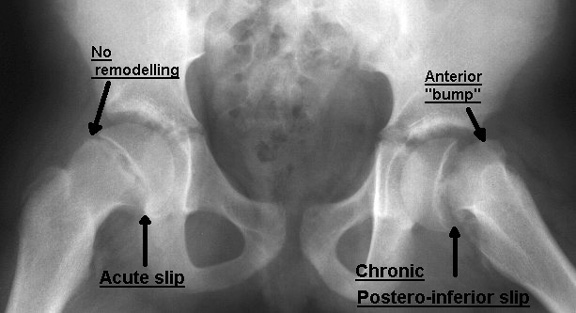 Klasifikace:
Podle časového průběhu:
Akutní skluz
5%
prodromální příznaky do 3 týd.
náhle bez úrazu či po triviálním úrazu fracture-like pain
Chronický skluz
85%
příznaky se rozvíjí řadu měs.
na RTG přestavbové změny
Akutní skluz na chronickém podkladě
10%
prodromální příznaky déle než 3 týd.
na RTG přestavbové změny
Podle váhonosné funkce kloubu:
Stabilní forma – pac. schopen alespoň částečné zátěže
Nestabilní forma – pac. není schopen končetinu zatížit
Podle velikosti skluzu
vyjádření poměrem skluzu k šíři krčku – v ap






vyjádření úhlem skluzu (Southwickův úhel) – v Lauensteinově projekci
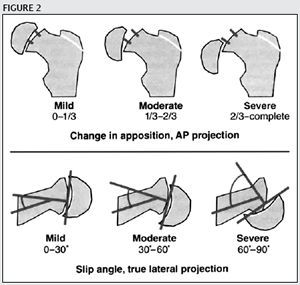 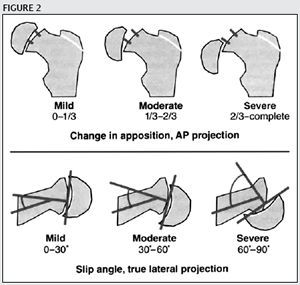 Terapie:
Akutní skluz
do 30st. – in situ pinning / epiphyzeodéza
nad 30st. – repozice + in situ pinning / epiphyzeodéza
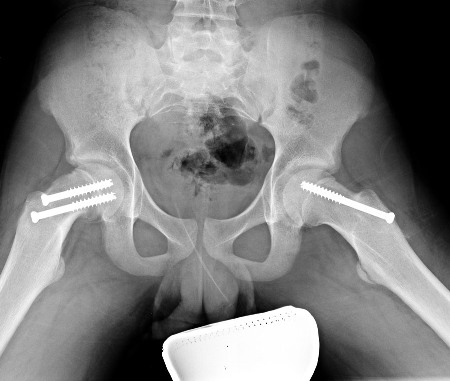 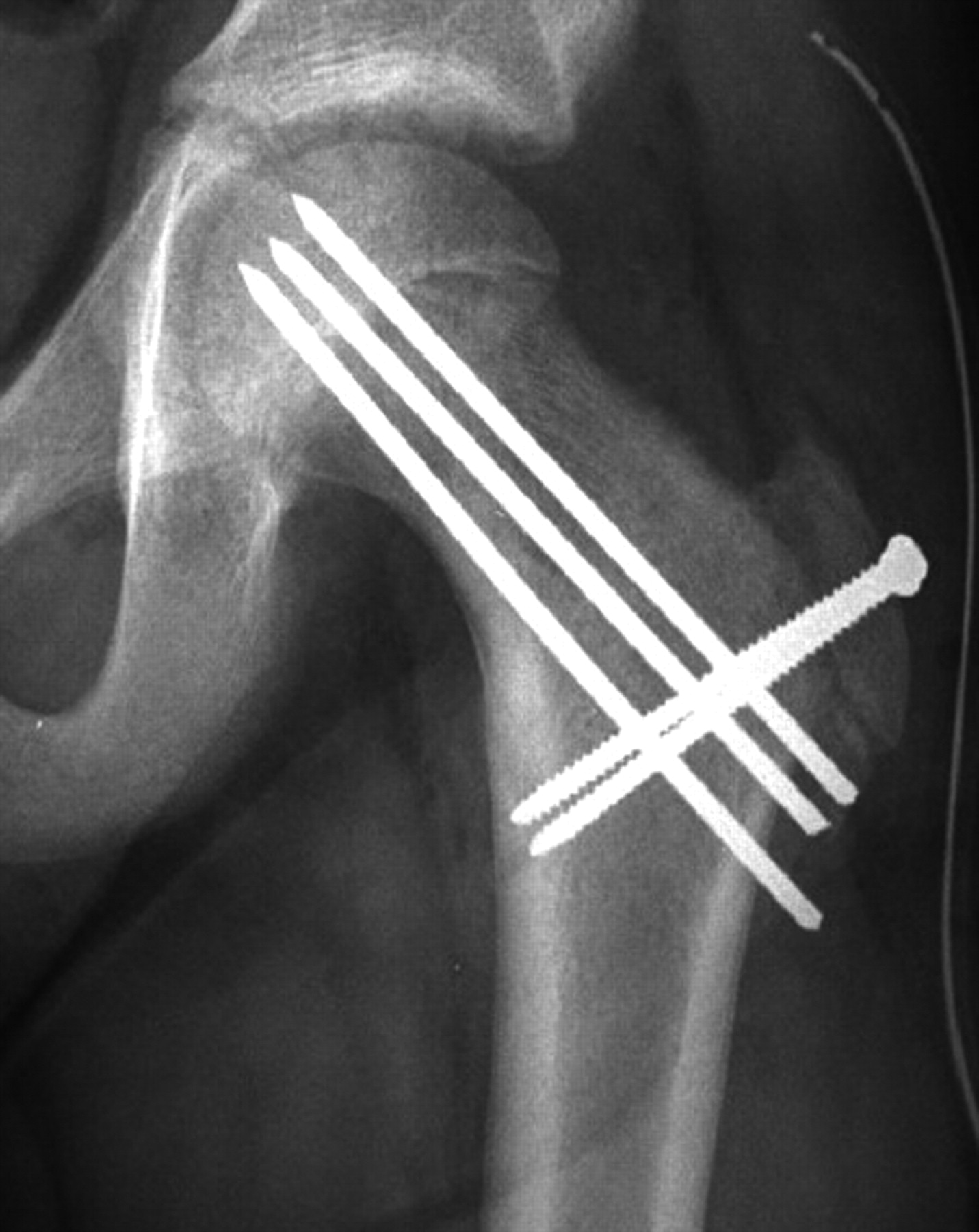 Chronický skluz
cave repozice !!! – AVN
do 30st. – epiphyzeodéza
nad 30st. – korekční osteotomie – v různé úrovni (čím větší skluz tím OT nutná blíže epifýze – tím větší rizika)
Subkapitálně (Dunn)
Bazicervikálně (Krämer)
 Intertrochantericky (Immhäuser – Weber)
Subtrochantericky (Southwick)
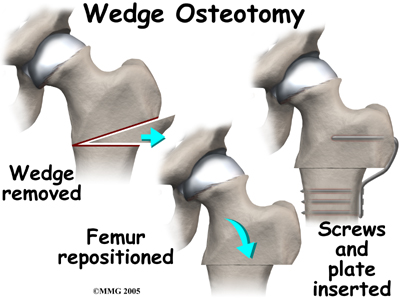 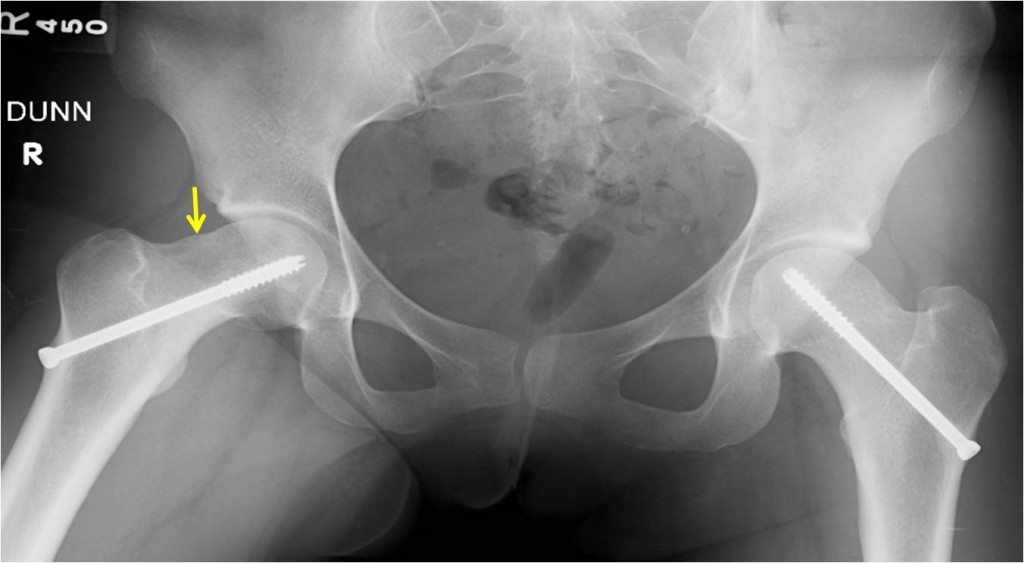 Průběh:
Akutní skluz
sám se nezastaví, hlavice sjíždí až mimo kontakt s krčkem
velké riziko AVN
Chronický skluz
zastaví se předčasným uzávěrem růstové ploténky (8-9měs.)
vždy následně částečná remodelace a uvolnění pohybu
Komplikace:
AVN
chondrolýza
Následky:
Sekundární koxartróza
Postižení kyčelního kloubu u spastiků (DMO)
Primární je addukčně-flekčně-vnitřněrotační svalová kontraktura

Sekundárně vznikají změny na skeletu:
subluxace
 ve věku 2-4let
 u 25-50% pac.
 dysplastické změny acetabula
 změny proxim.fem.
coxa valga anteverta
protažení MT tahem iliopsoatu
deformace hlavice
 luxace
- při neléčené subluxaci kolem 7 let
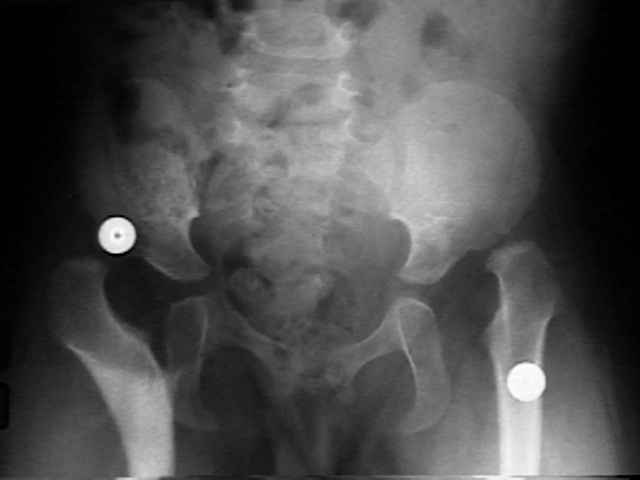 Terapie:
Izolovaný výkon na měkkých tkáních – uvolnění flexorů a adduktorů (u dětí do 5 let)
Kombinovaný výkon (svalové uvolnění + výkony na skeletu): - kombinace uvolnění s :
krvavou repozicí
výkony na pánvi
Salter OT či acetabuloplastiky (do 11 let)
Steelova trojí OT, periacetabulární OT či Chiari OT
výkony na proxim.fem. 
derotačně varizační OT
Výkony u ireponibilních luxací
Podstavné OT proxim.fem. (Schanzova)
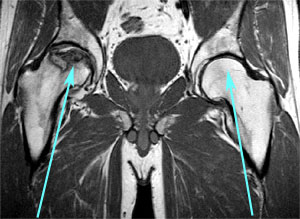 Idiopatická nekróza hlavice femuru
v dospělosti – tj. na rozdíl od M.Perthes nedochází k remodelaci
etiologie – koagulopatie, ozáření, alkoholici, kortikoidy, často však neznámá
dg. – klin., RTG, MRI
terapie – odlehčení o berlích, analgetika, pokus o záchovné výkony pokud ještě nedošlo ke kolapsu hlavice (návrty, forage, vaskul.fibula), TEP
Femoroacetabulární impingement (FAI)
Def.: předčasný kontakt mezi hlavicí a jamkou kyčelního kloubu způsobený nevhodným tvarem a orientací jamky, nesprávným tvarem hlavice a krčku nebo jejich kombinací, vedoucí k poškození labra a chrupavek v kyčelním kloubu a tím k rozvoji degenerativních změn, bolesti a postupným omezením pohybu v kyčelním kloubu.
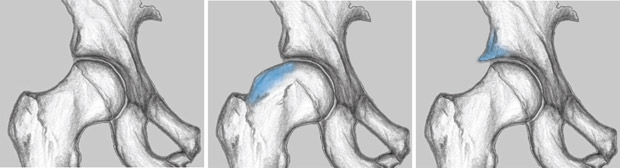 Klasifikace:
CAM typ – změny na hlavici a krčku femuru (st.p.M.Perthes, zlomeninách či coxa vara adolescentium)
PINCER typ – nesprávná orientace acetabula, protruze acetabula, zvýšená ligamentozní laxita a tím většímu rozsahu pohybů.
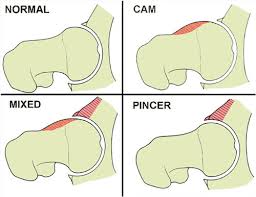 Klinická diagnostika:
přední impingement test – násilná vnitřní rotace při současné flexi a addukci v kyčli vyvolá bolest
zadní impingement test  - bolestivá zevní rotace a extenze v kyčelním kloubu

Zobrazovací metody:
RTG, CT, MRI
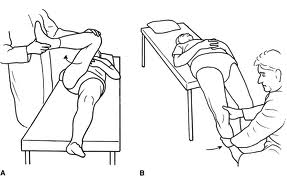 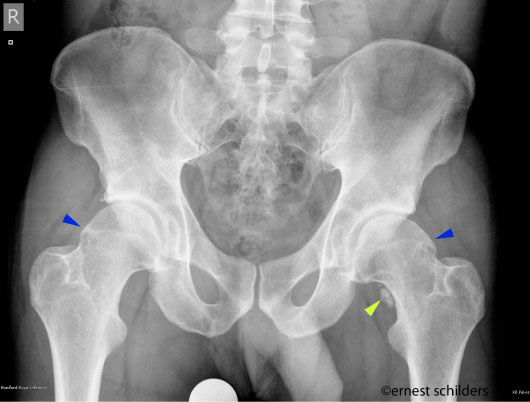 Terapie:
ošetření labra, chrupavky a remodelace hlavice
Otevřeně po řízené luxaci hlavice
Artroskopicky
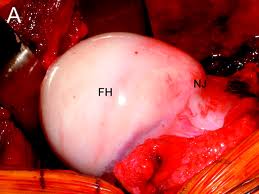 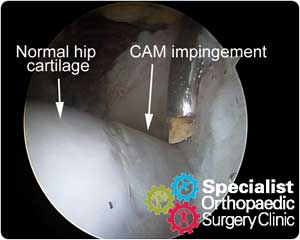 Coxa saltans
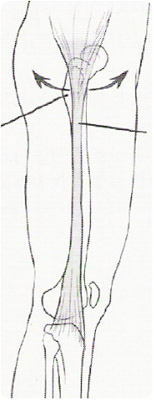 přeskočení  ztluštělého pruhu fascia lata přes trochanter major při flexi v kyčli – až zvukový fenomen
mechanickou iritací vzniklá trochanterická burzitida – bolestivost
terapie většinou konzervativní, existuje ale i možnost op. řešení
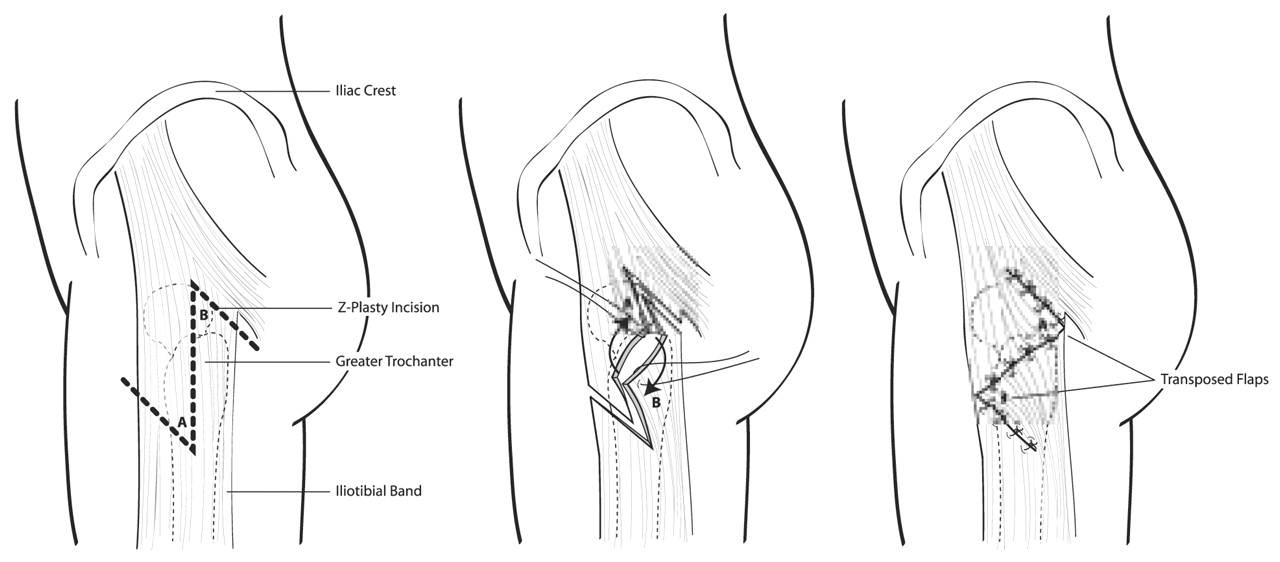